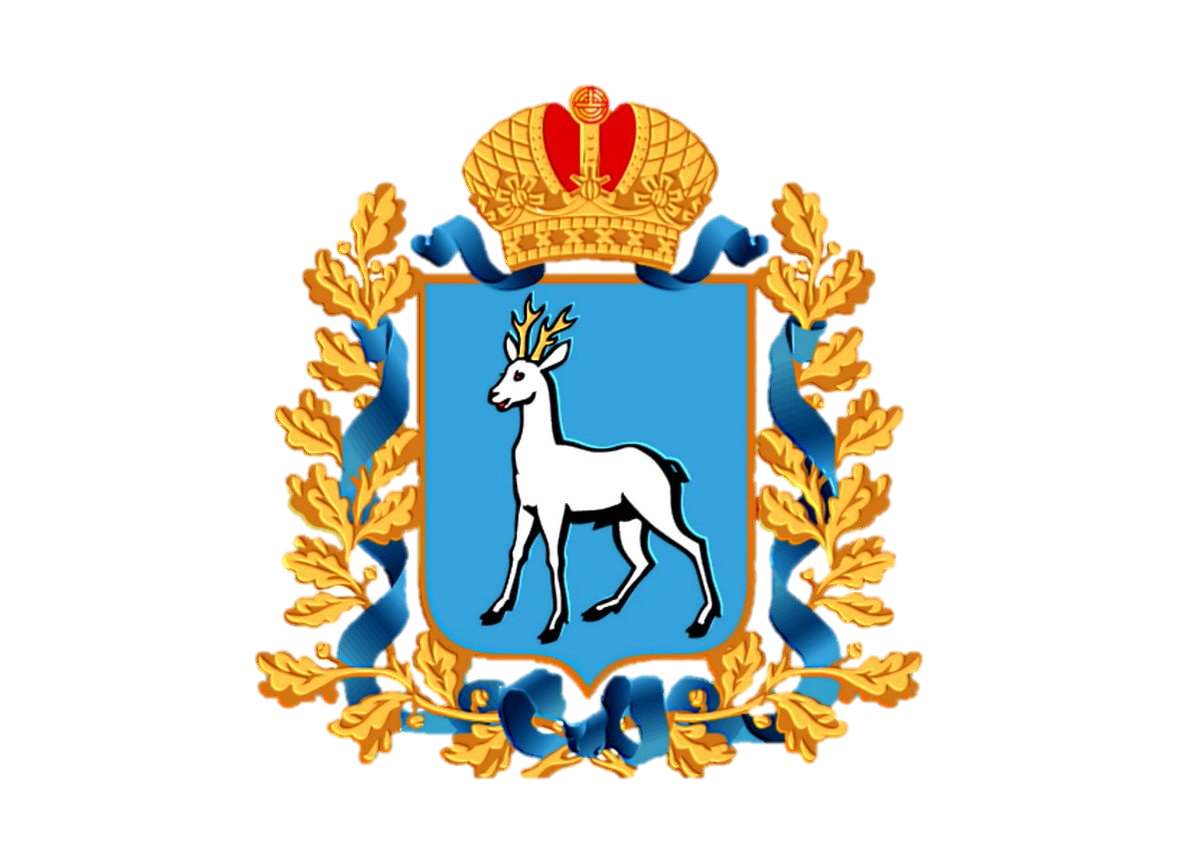 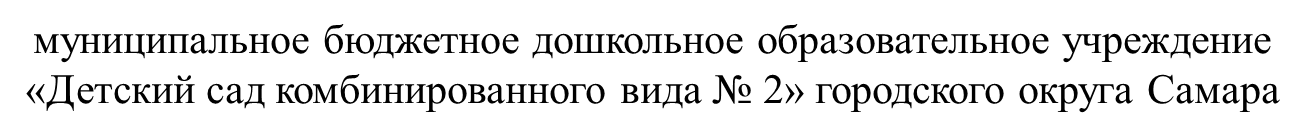 Электронное пособие для детей старшего дошкольного возраста
Виртуальная экскурсия
«Славен край родной – 
земля Самарская!»
Подготовила воспитатель 
Чернова Анастасия Сергеевна
Цель пособия: формирование представлений детей об исторических и природных достопримечательностях самарского края.
Задачи:
Познакомить с историческими и природными достопримечательностями Самарской области.
Развивать у детей чувство прекрасного.
Воспитывать бережное отношение к природе.
Здравствуйте, дорогие друзья! Меня зовут Матроскин, а моего друга Шарик! Ты, наверное, слышал, что Самарскую область называют сердцем России? Догадываешься почему?
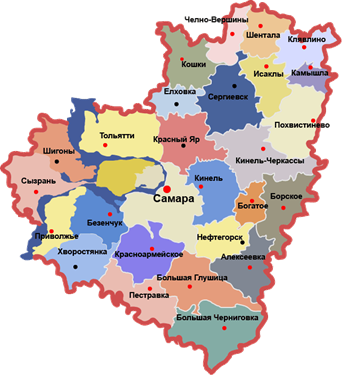 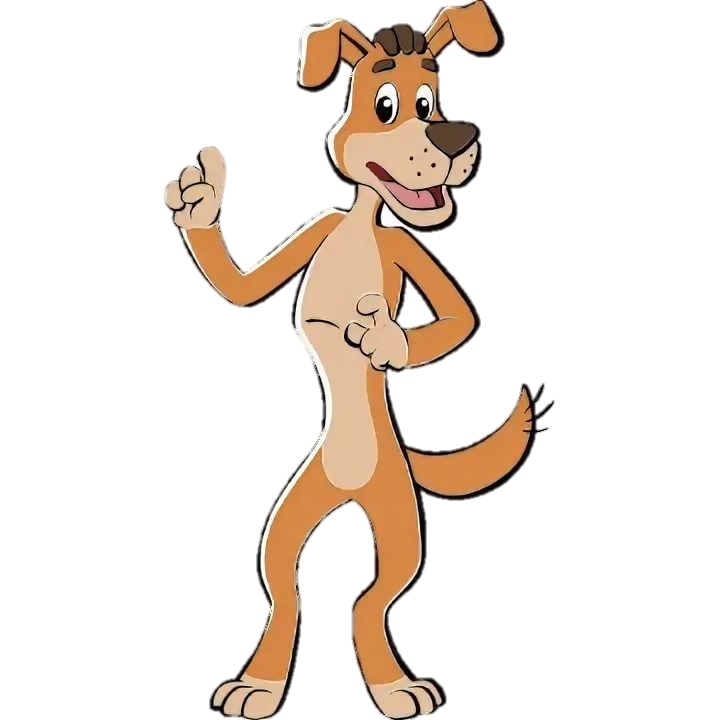 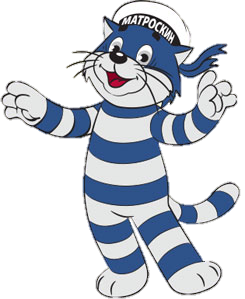 Правильно, она похожа на большое сердце! И в каждой точке этого большого сердца есть много интересных мест. Хотите узнать о них? Тогда отправляйтесь с нами в путешествие по самарскому краю!
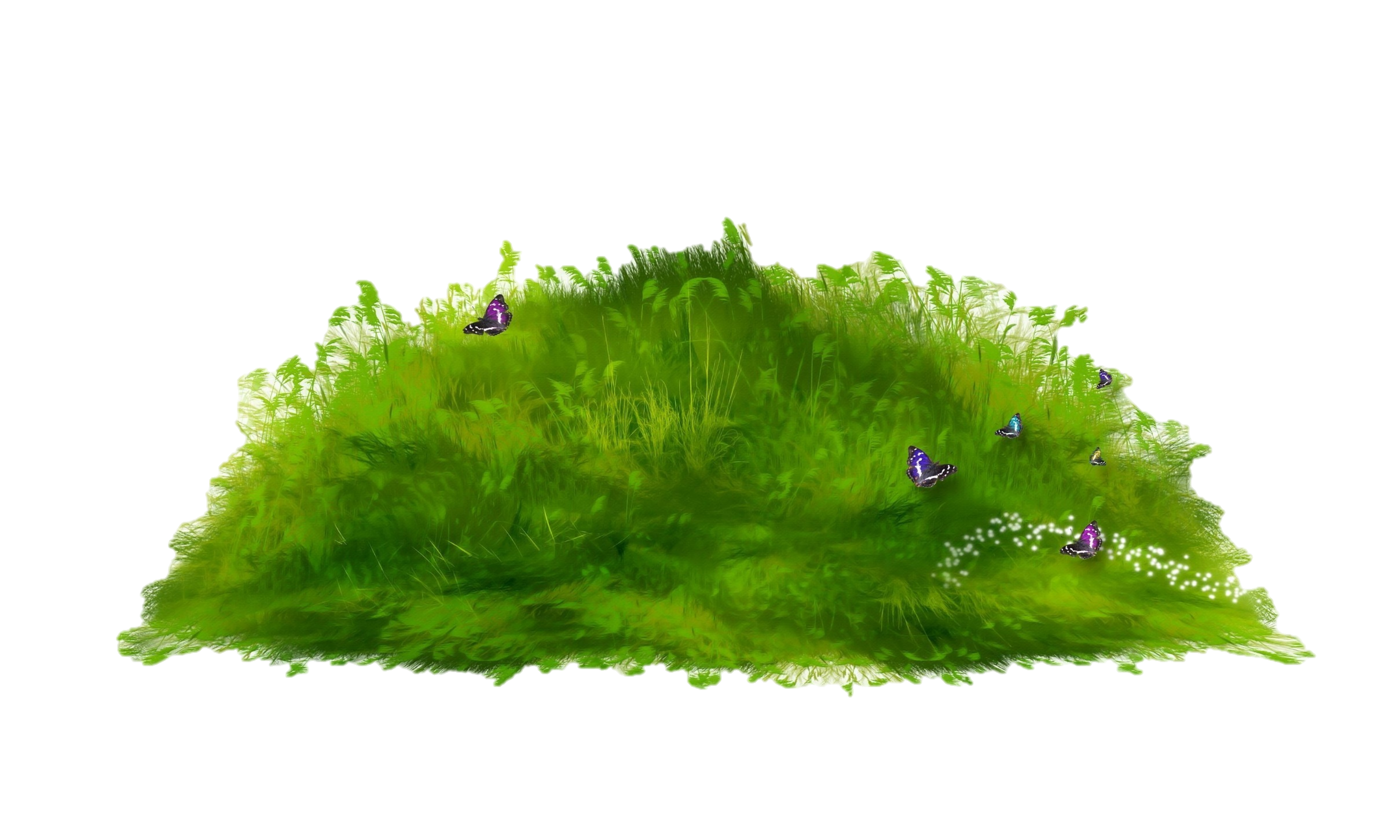 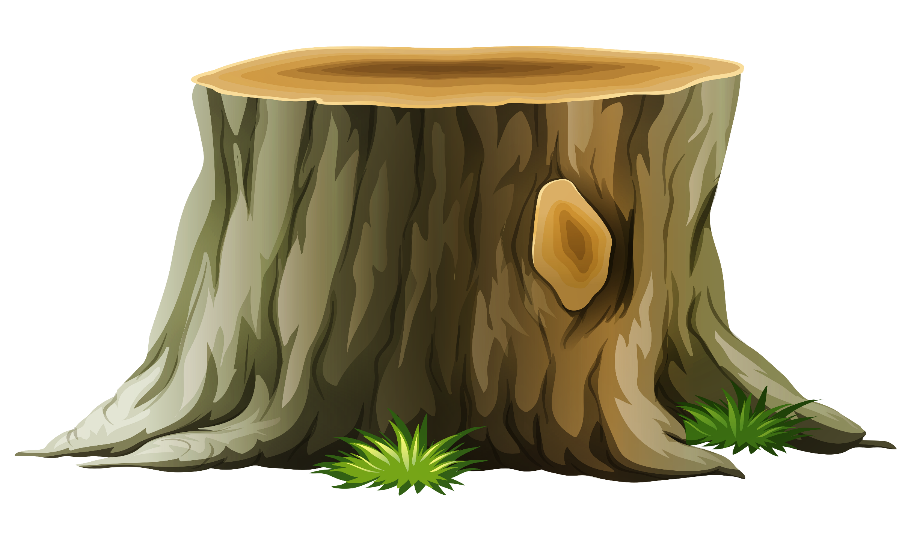 Мы посетим пещеру Братьев Греве в Сокольих горах, гoлyбoe oзepo в Cepгиeвском paйoнe. Вы увидите настоящий замок и богатырейВам интересно? Тогда отправляемся в путешествие.
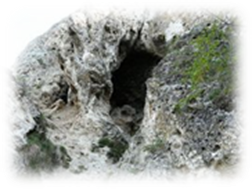 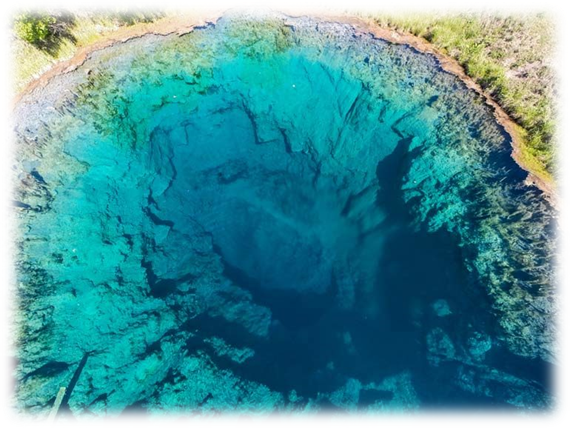 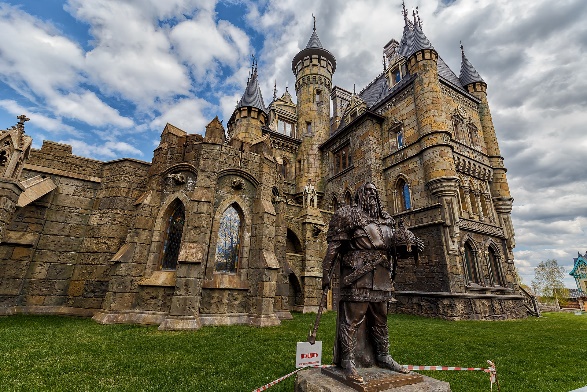 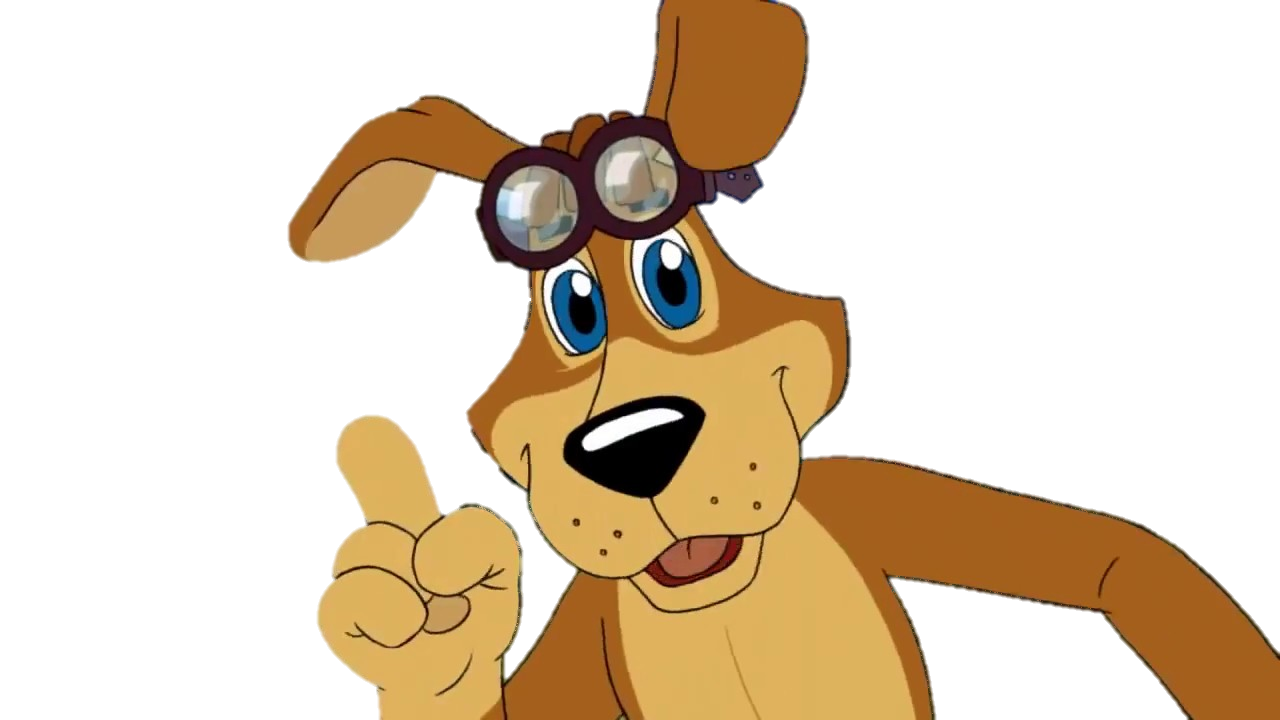 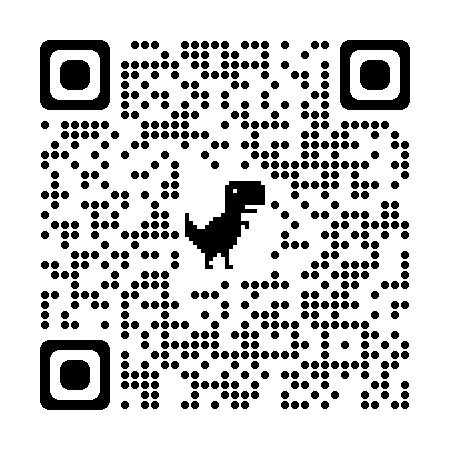 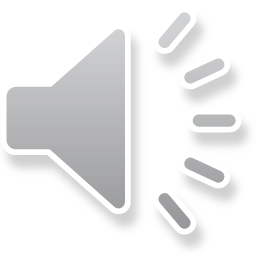 Сначала мы отправимся в пещеру Братьев Греве
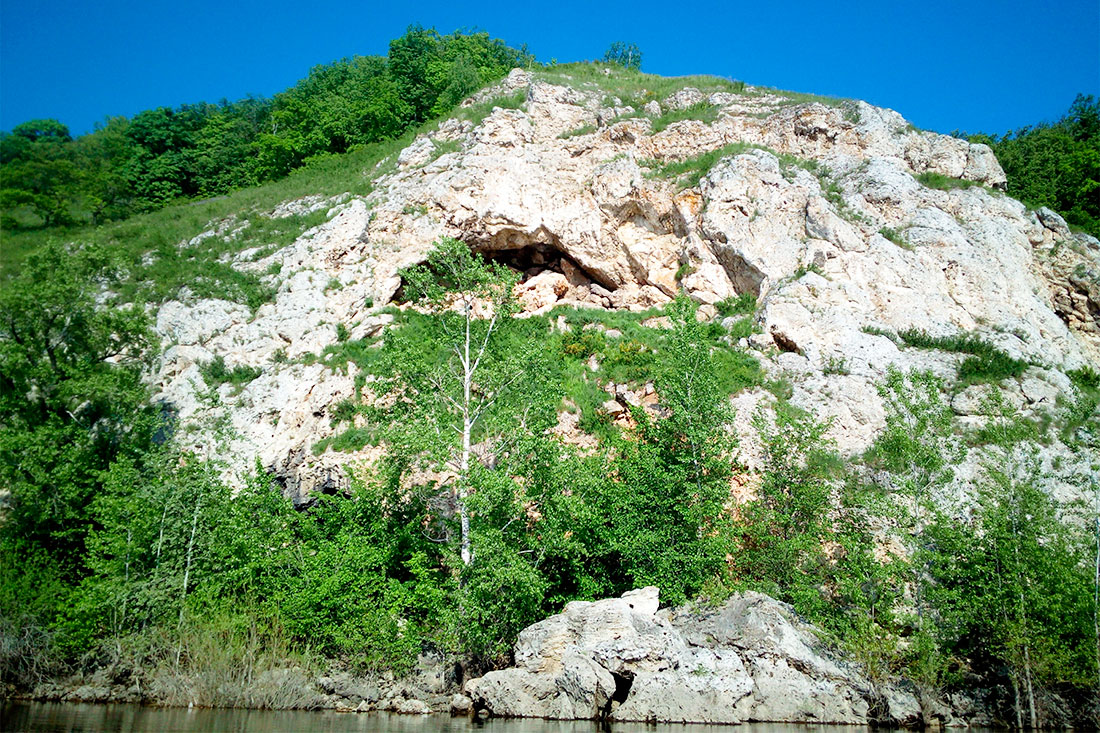 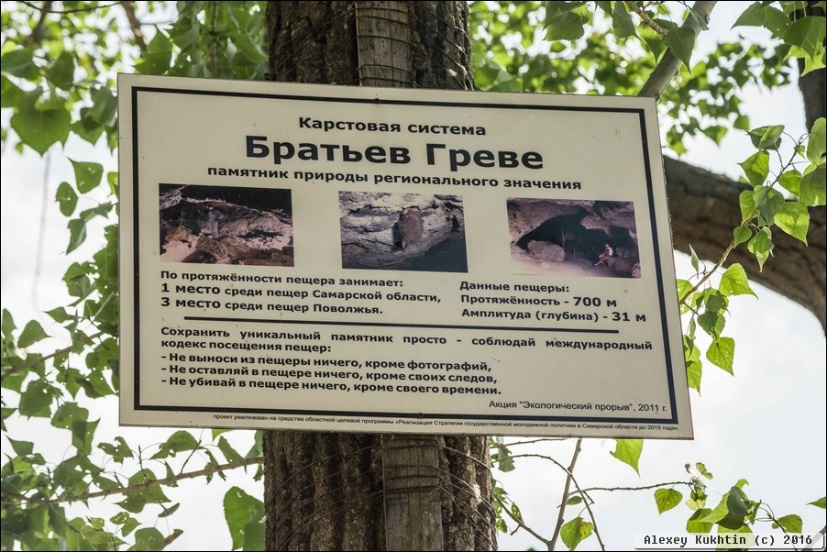 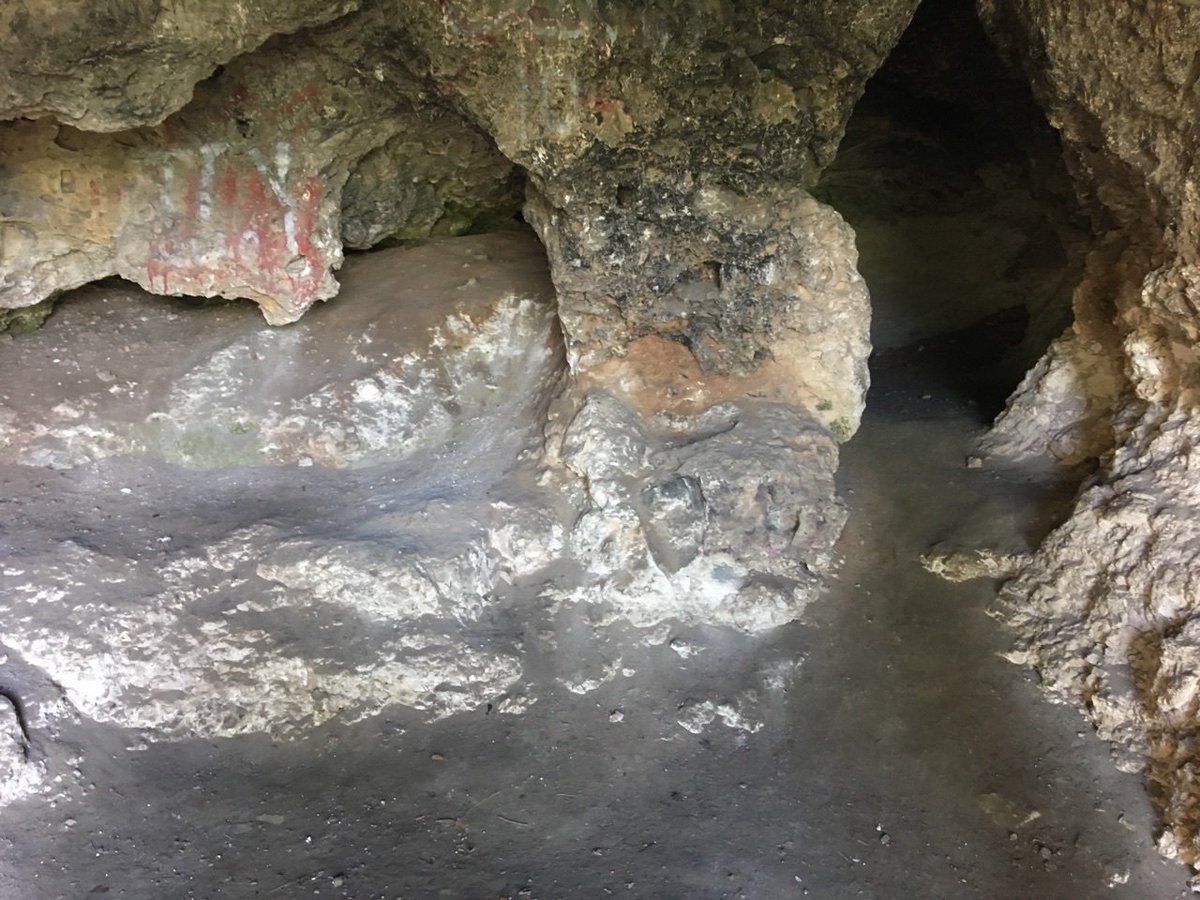 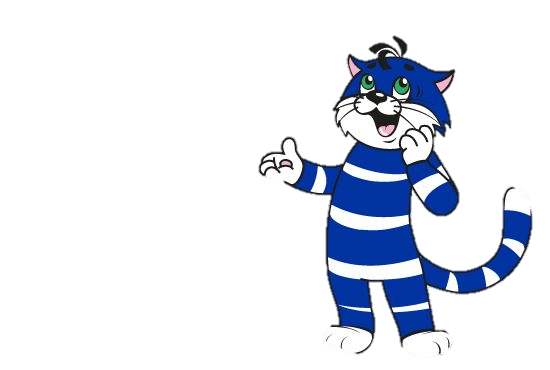 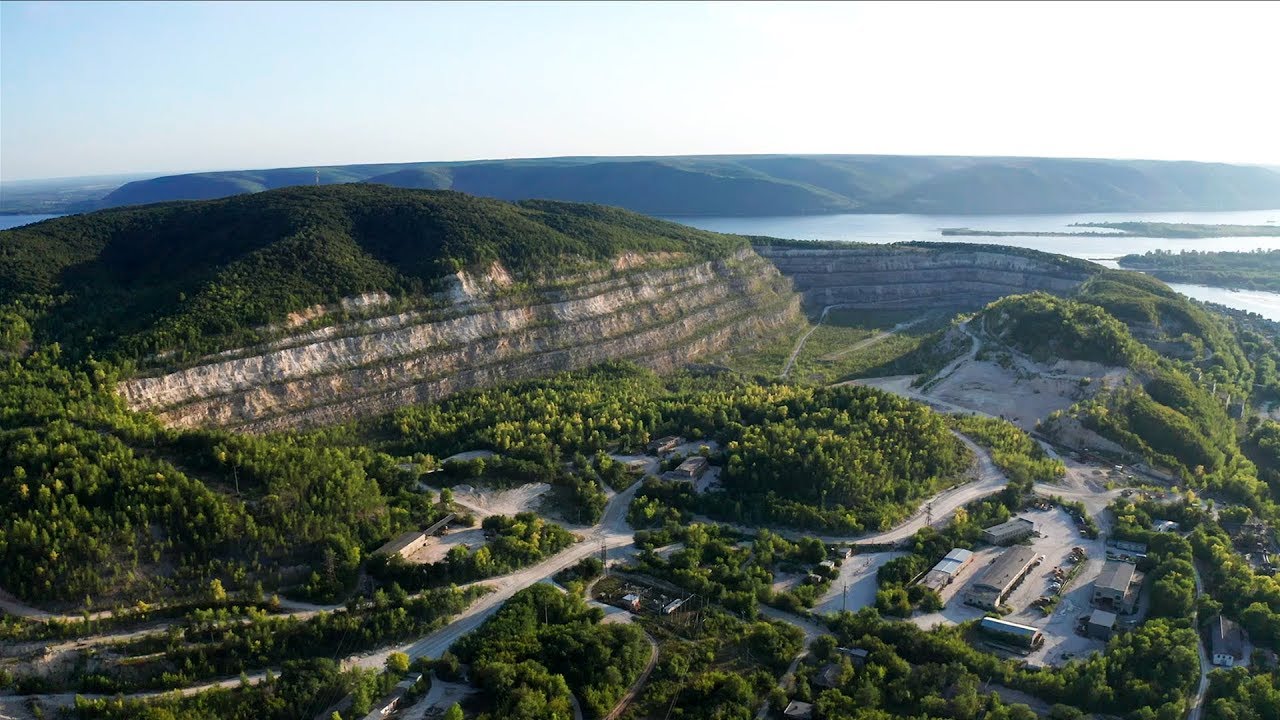 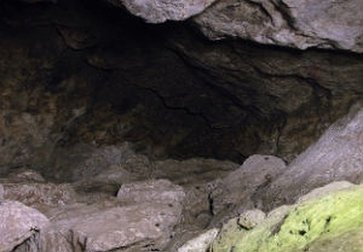 К вопросу
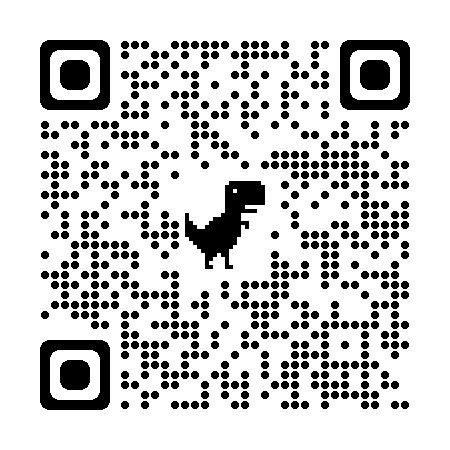 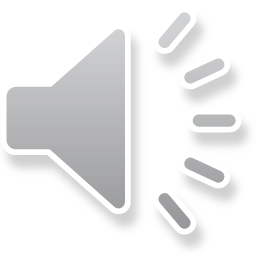 Вы кoгдa-нибyдь видeли бeздoннoe oзepo?  A oзepo c вoлшeбнoй вoдoй?
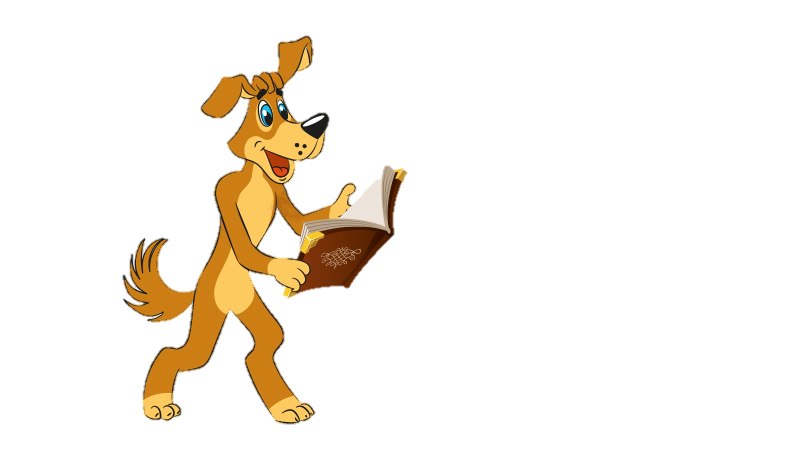 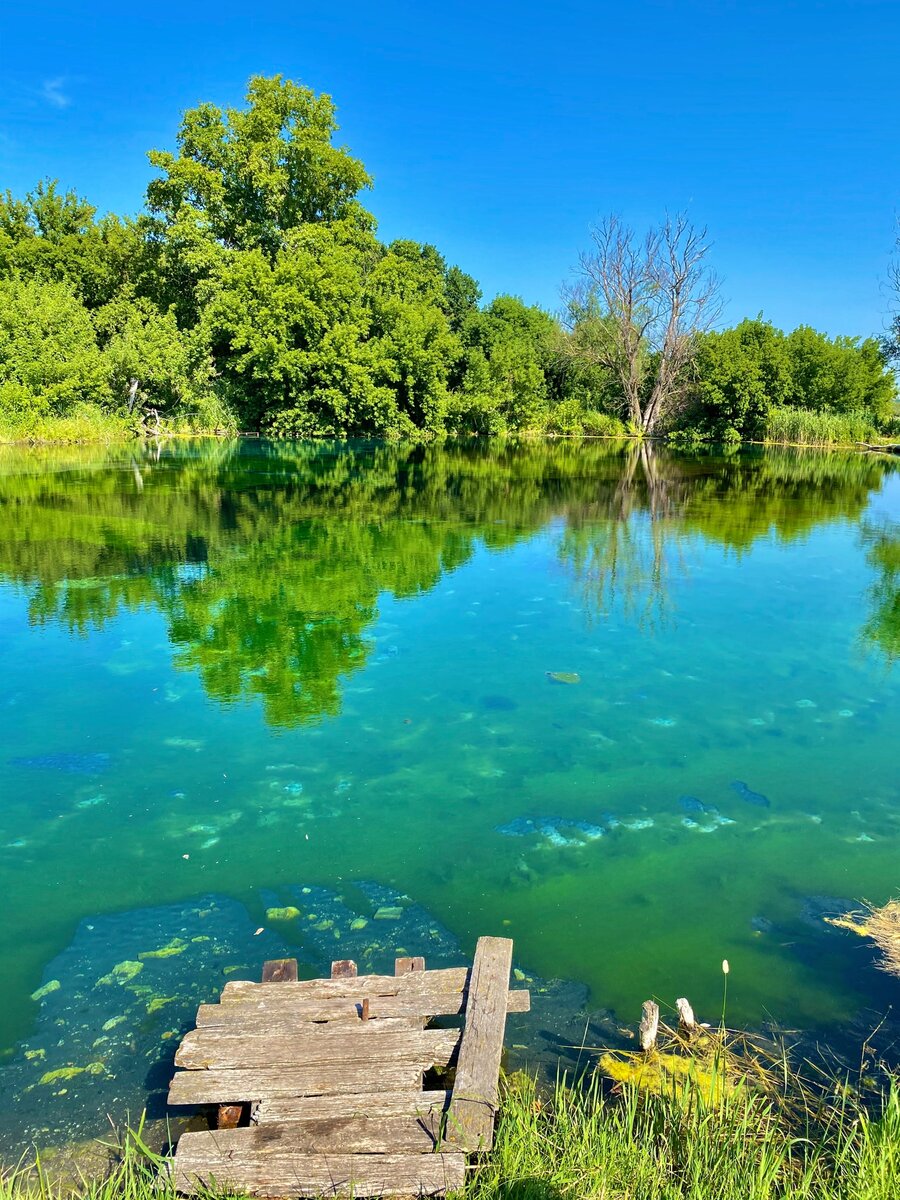 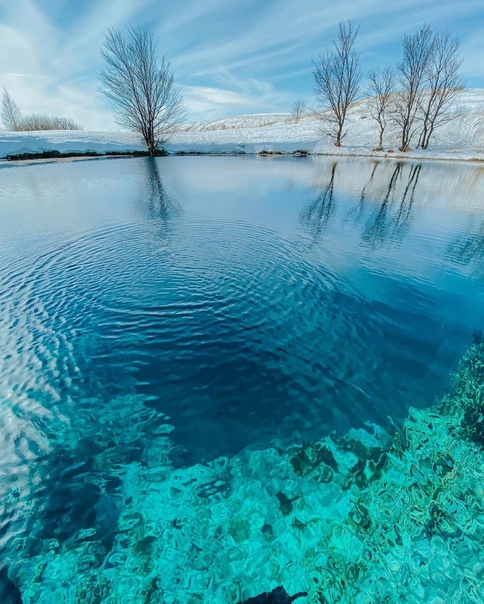 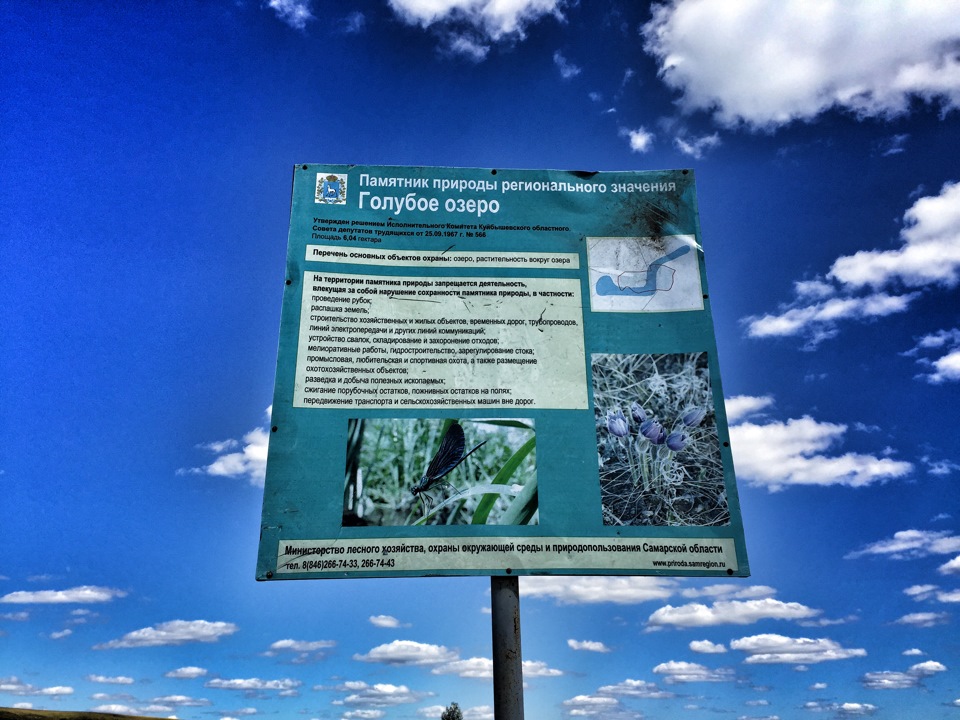 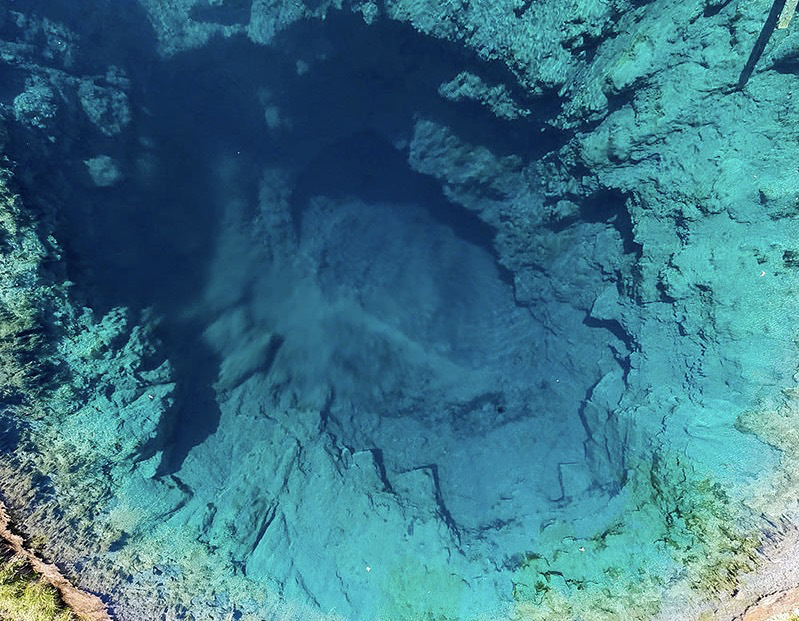 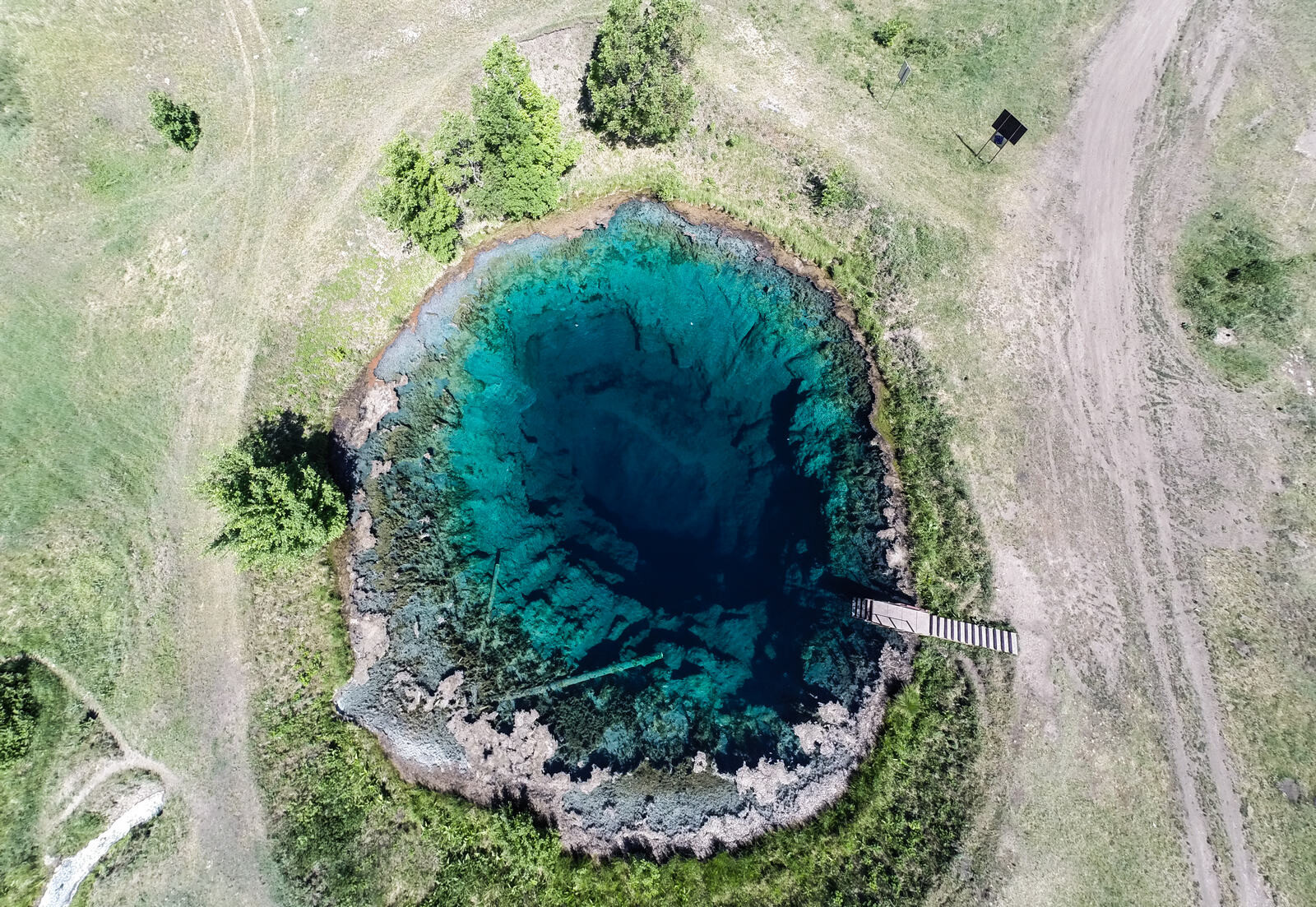 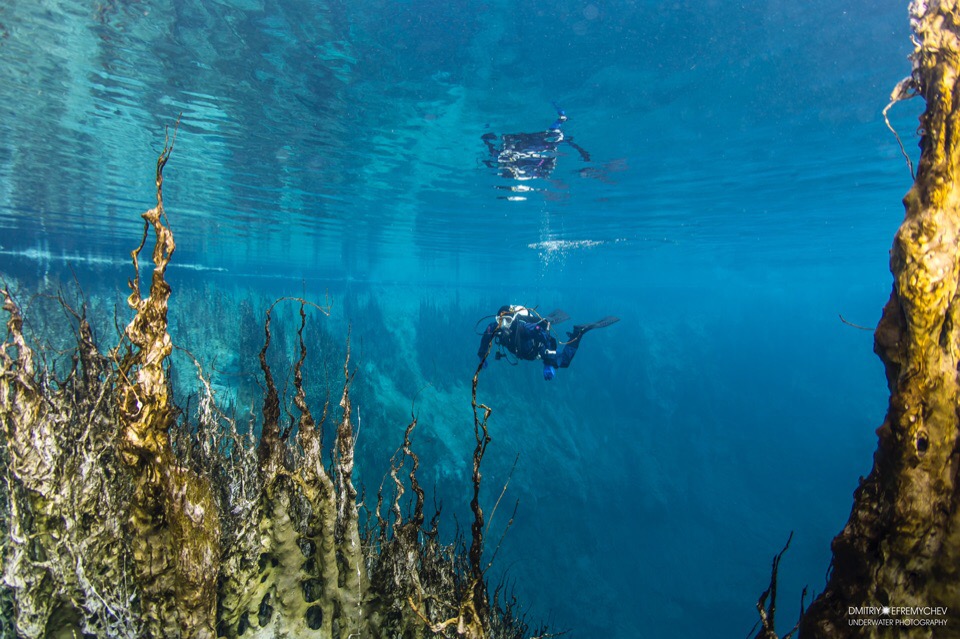 К вопросу
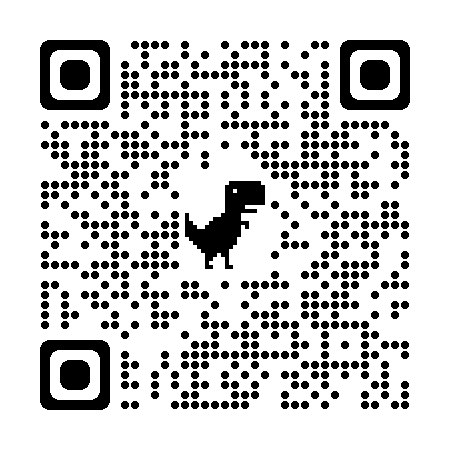 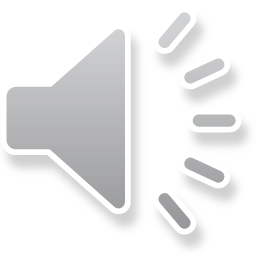 А хотите,  я покажу вам настоящий замок?
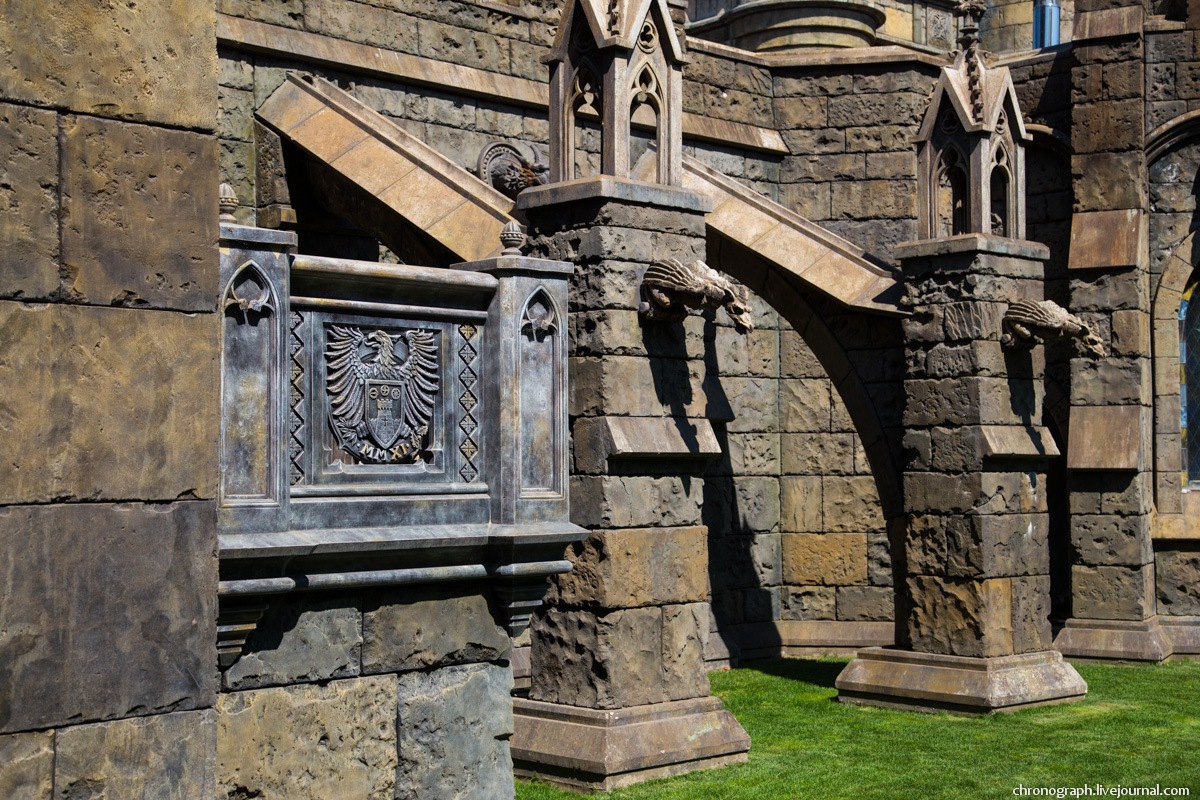 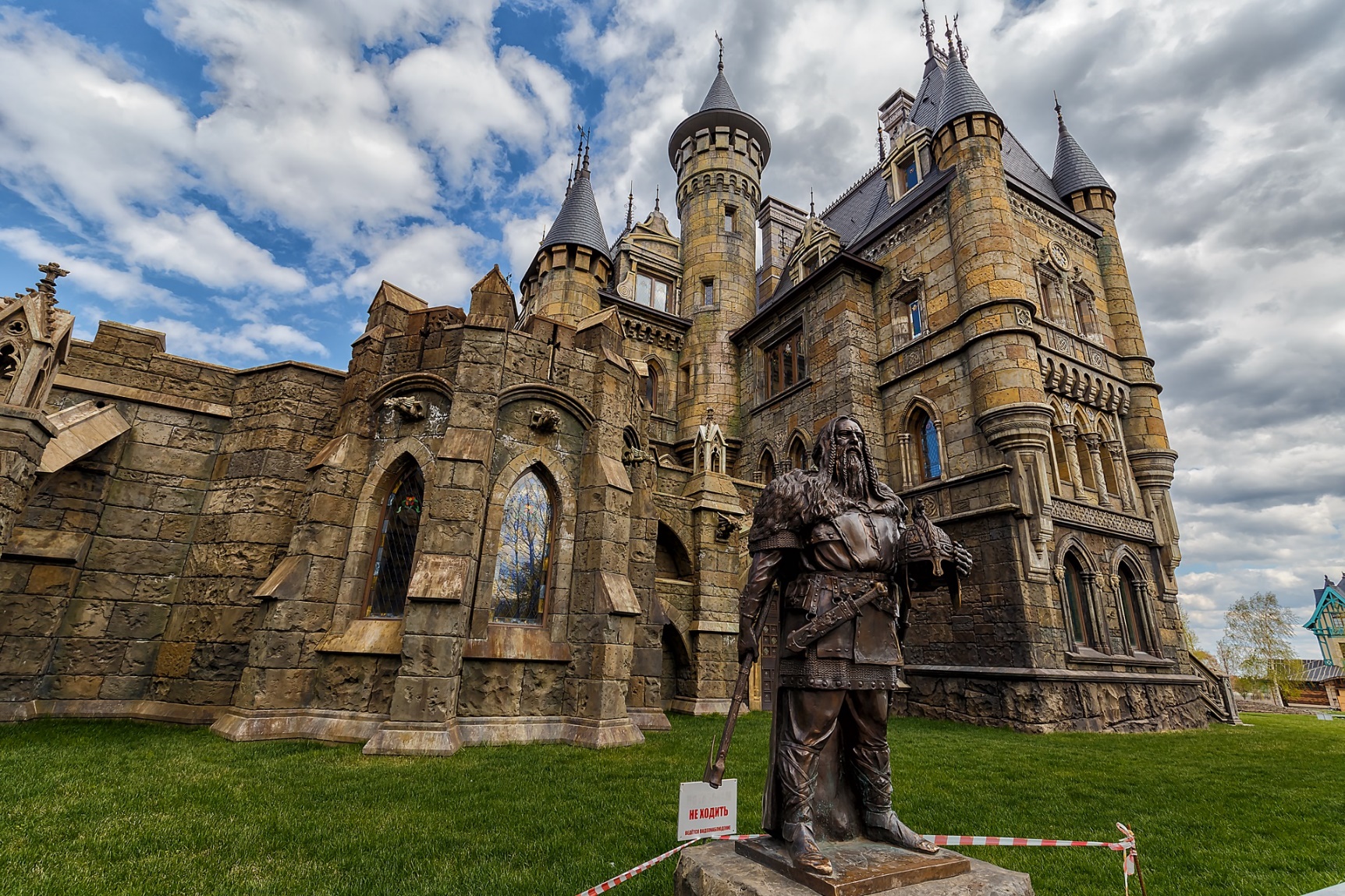 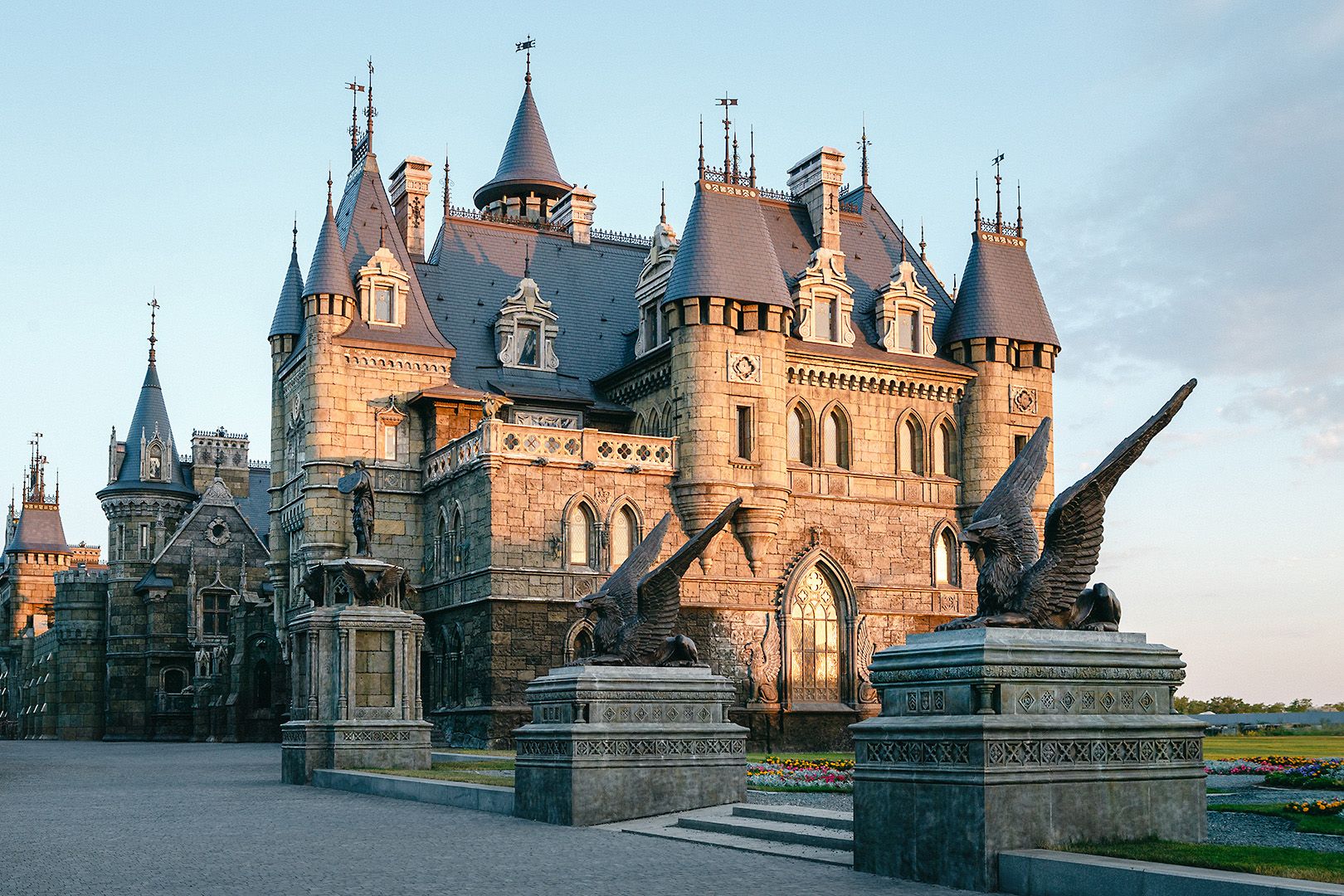 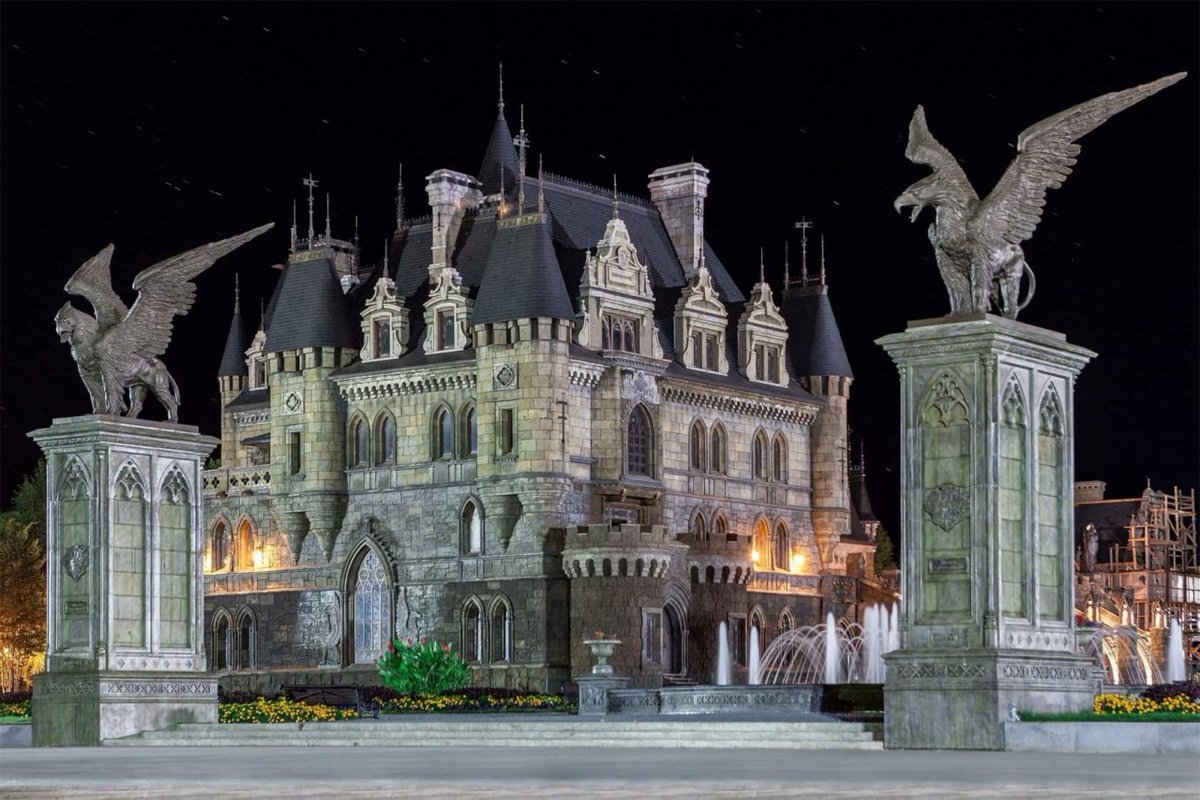 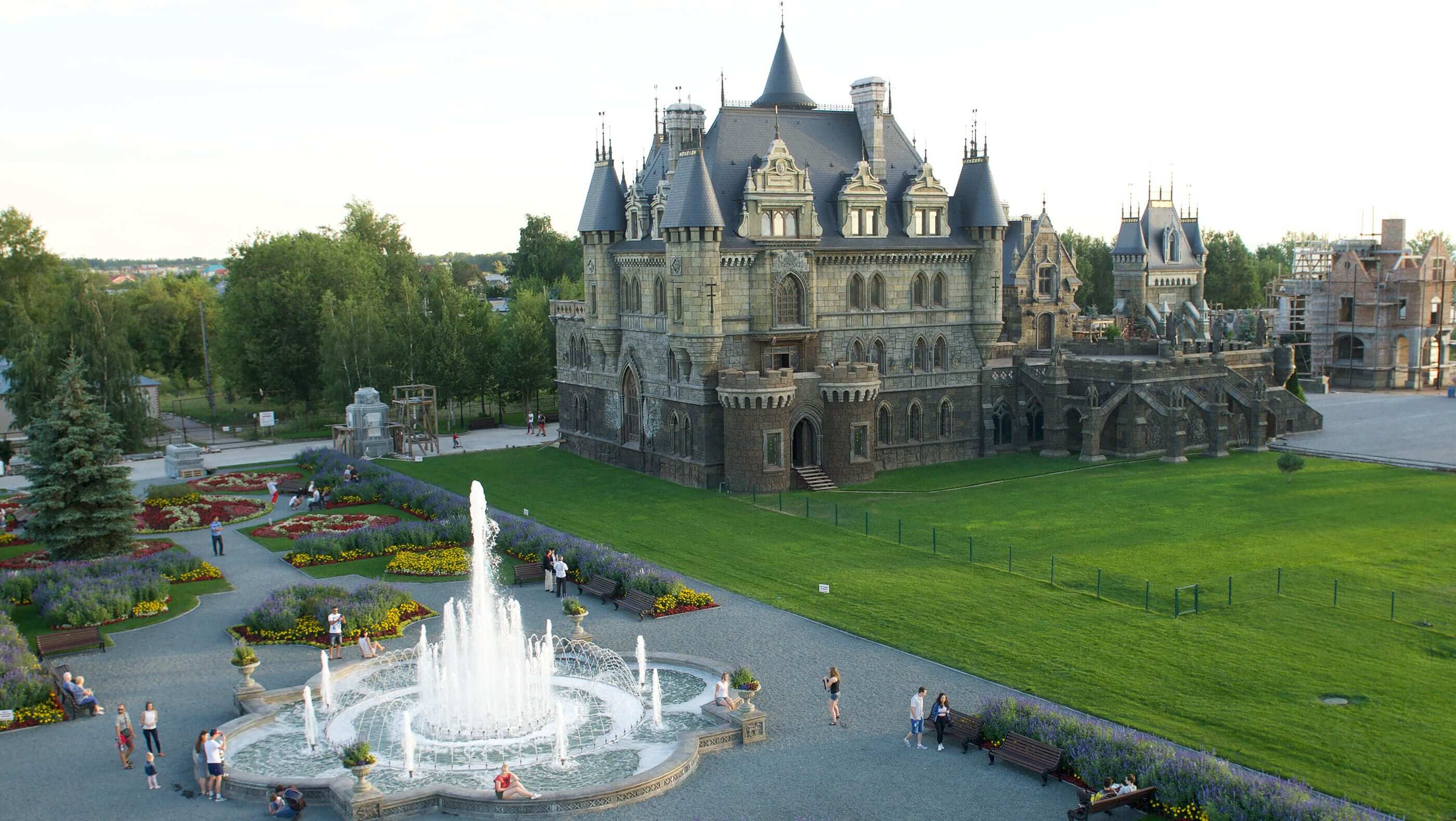 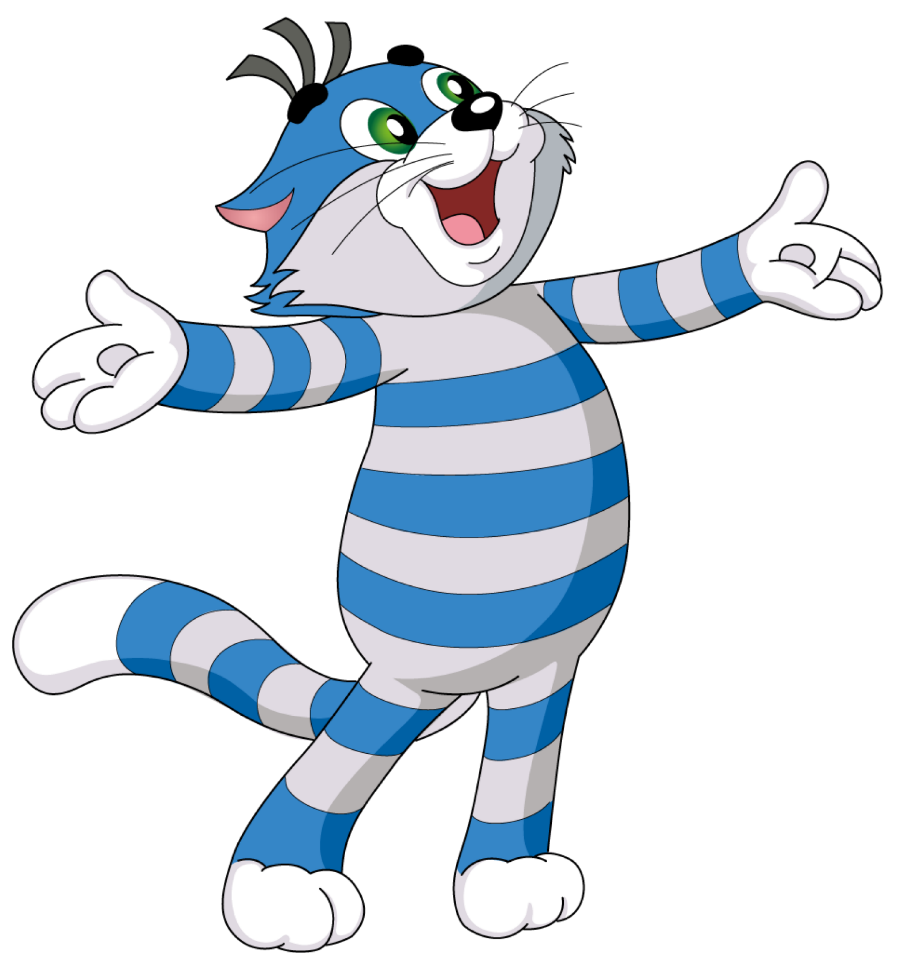 К вопросу
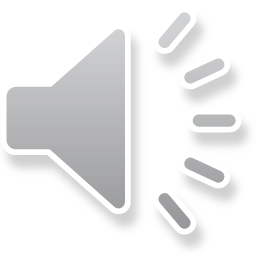 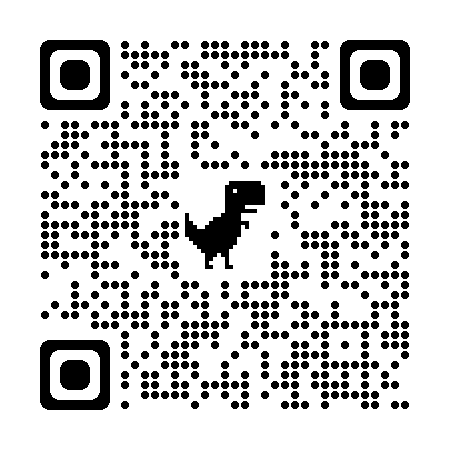 В Самарской области можно встретить настоящих богатырей!
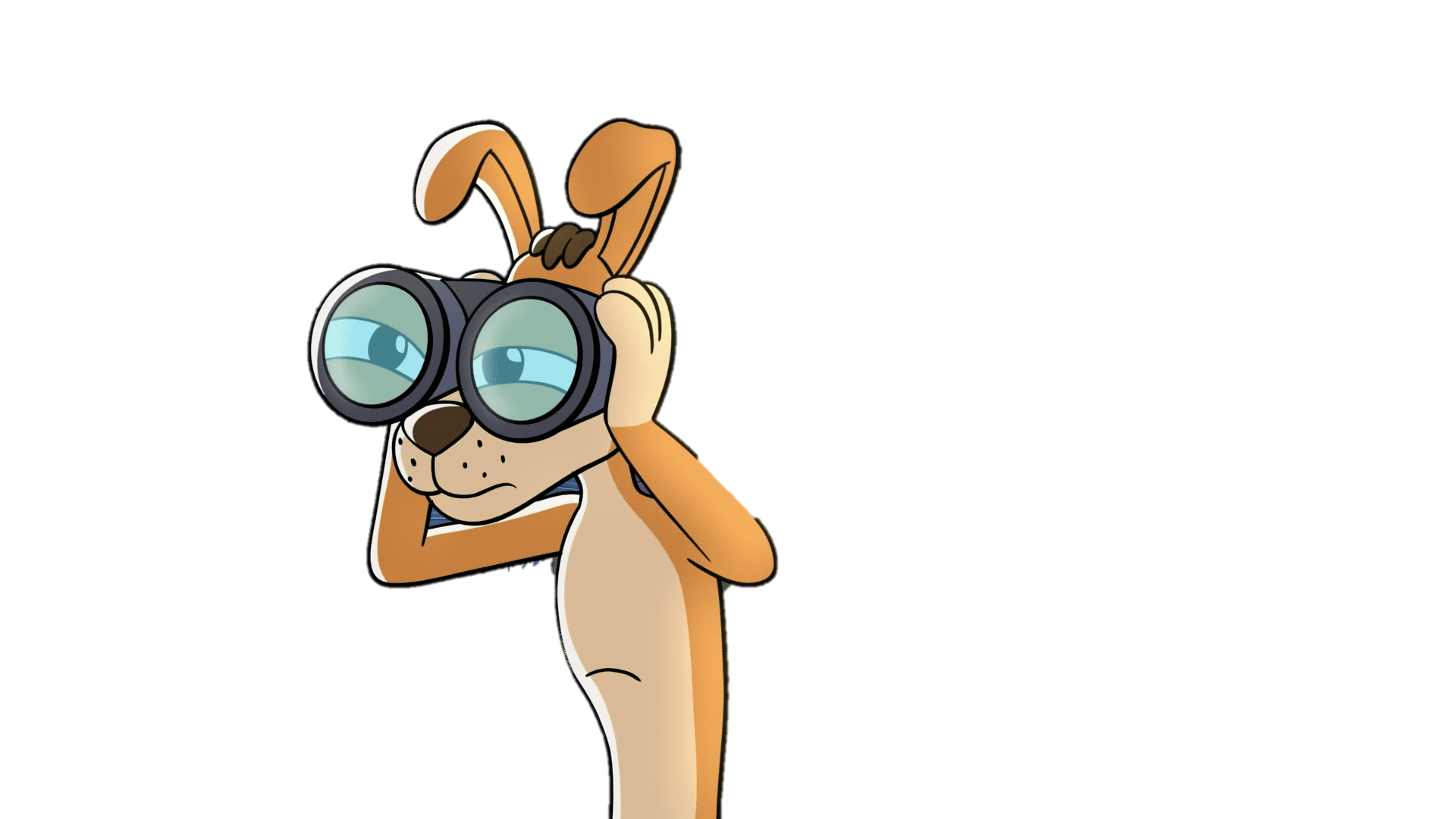 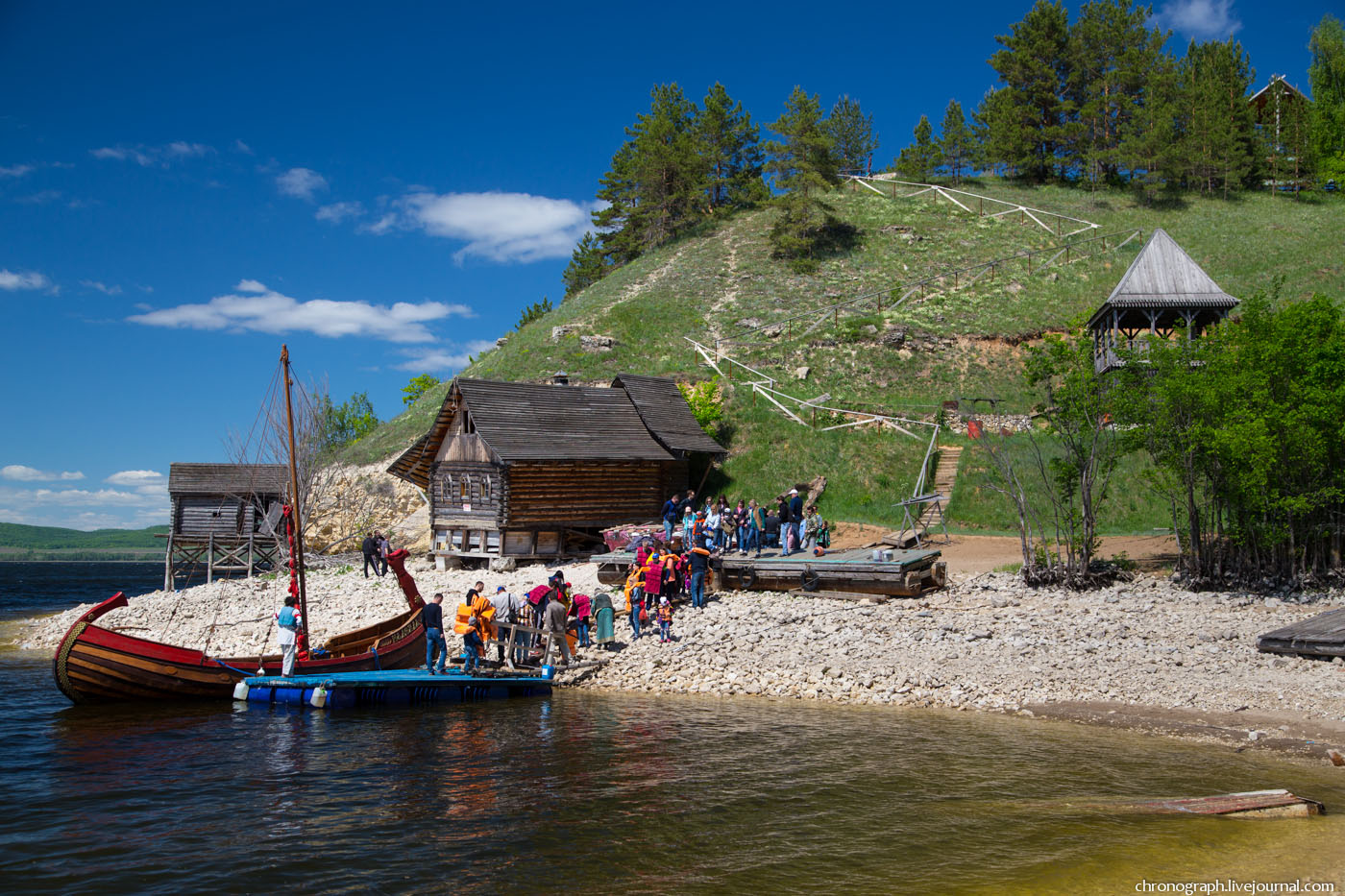 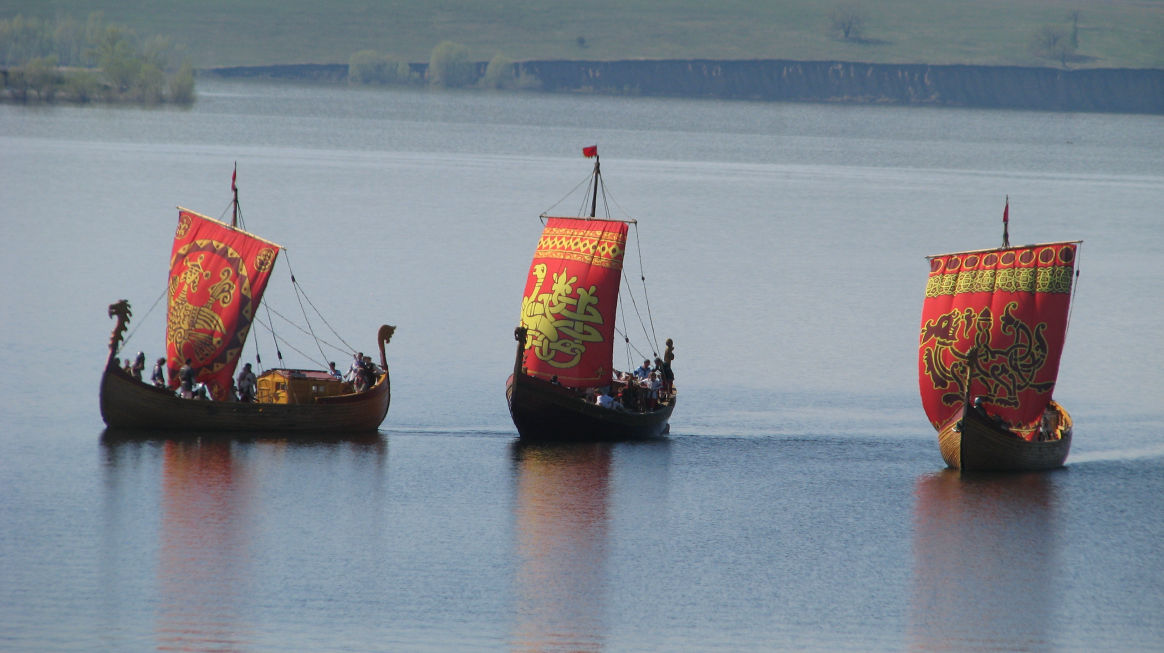 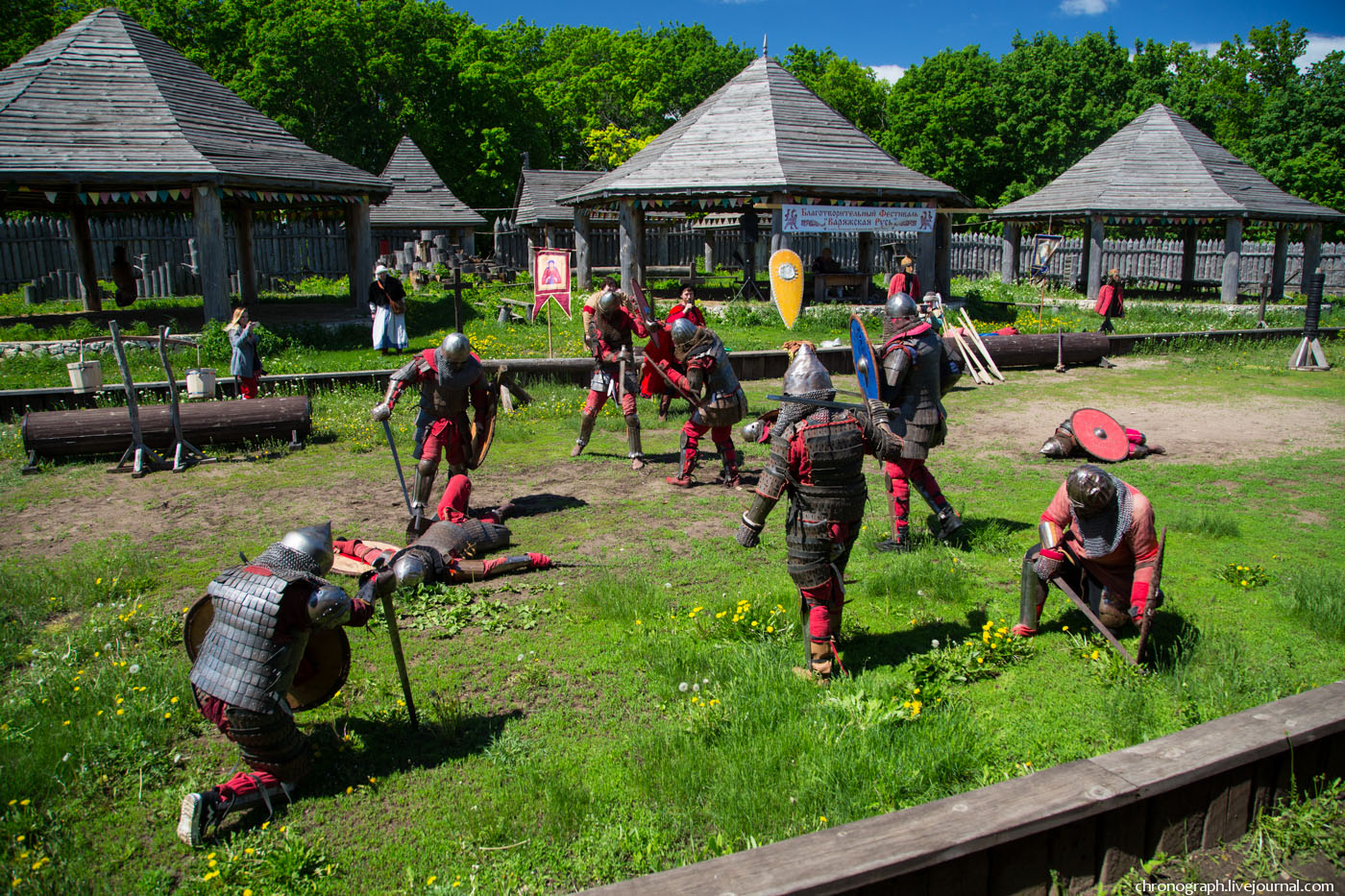 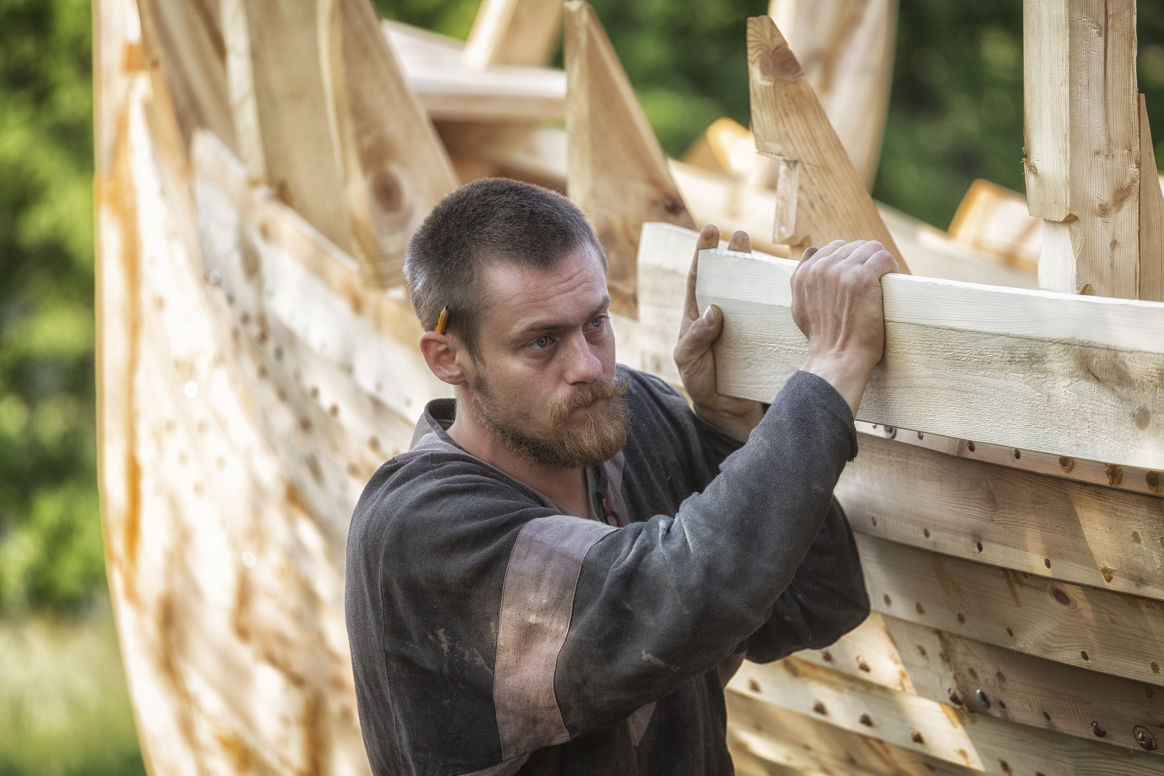 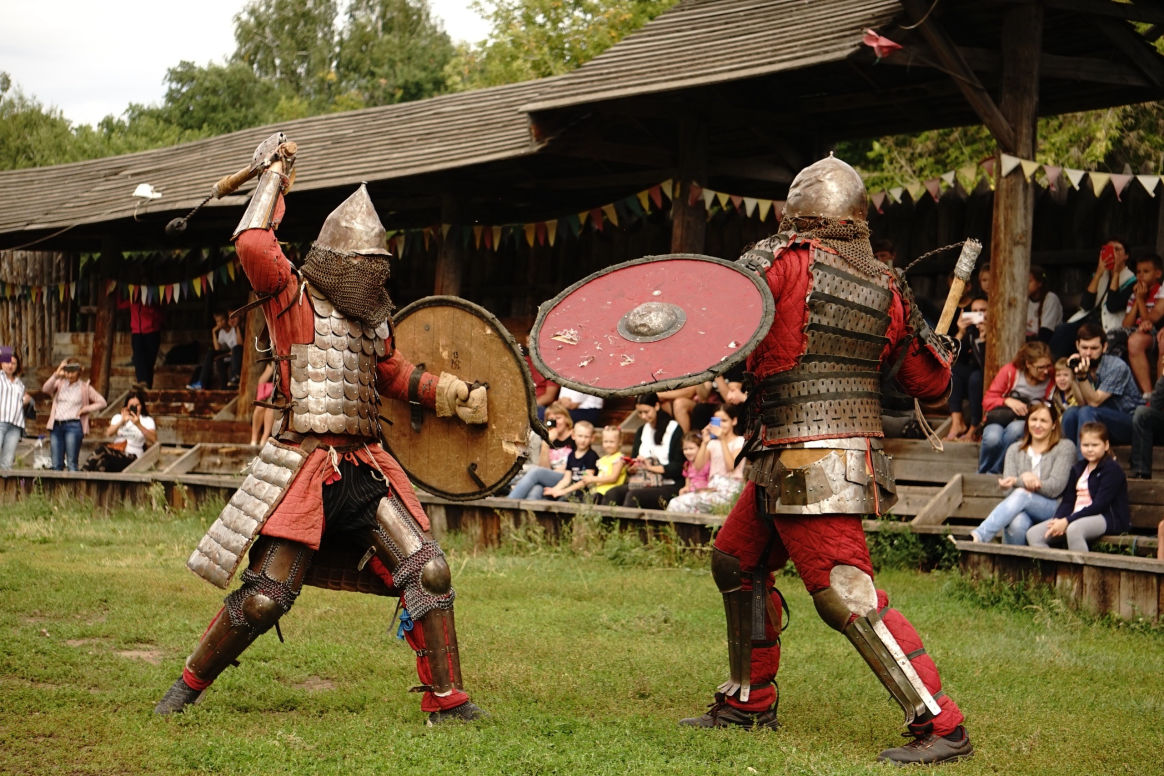 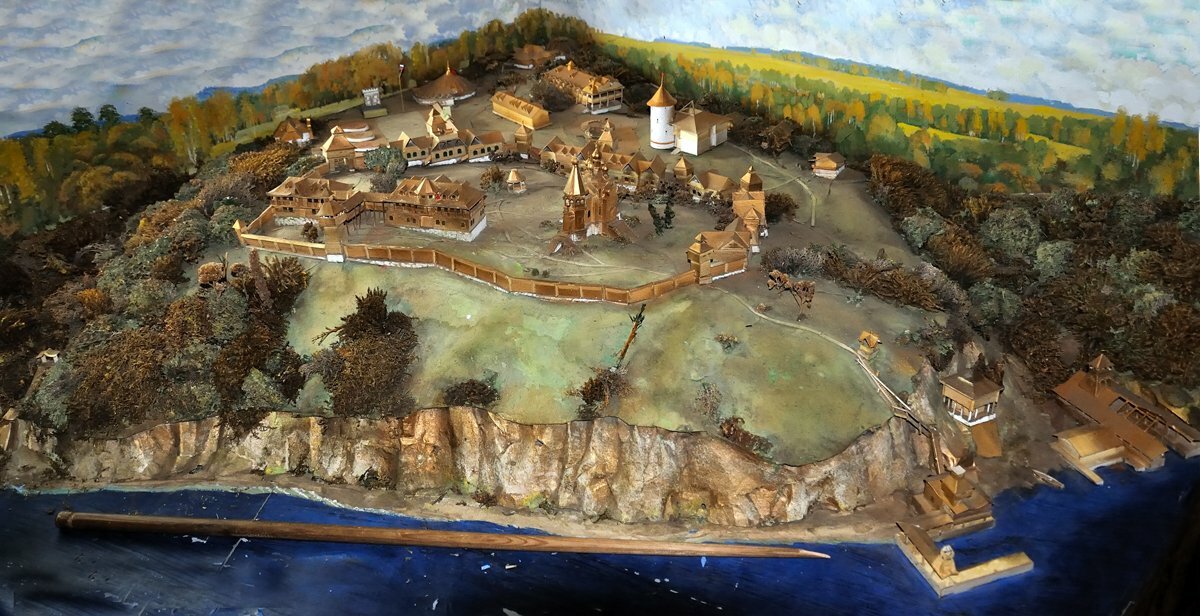 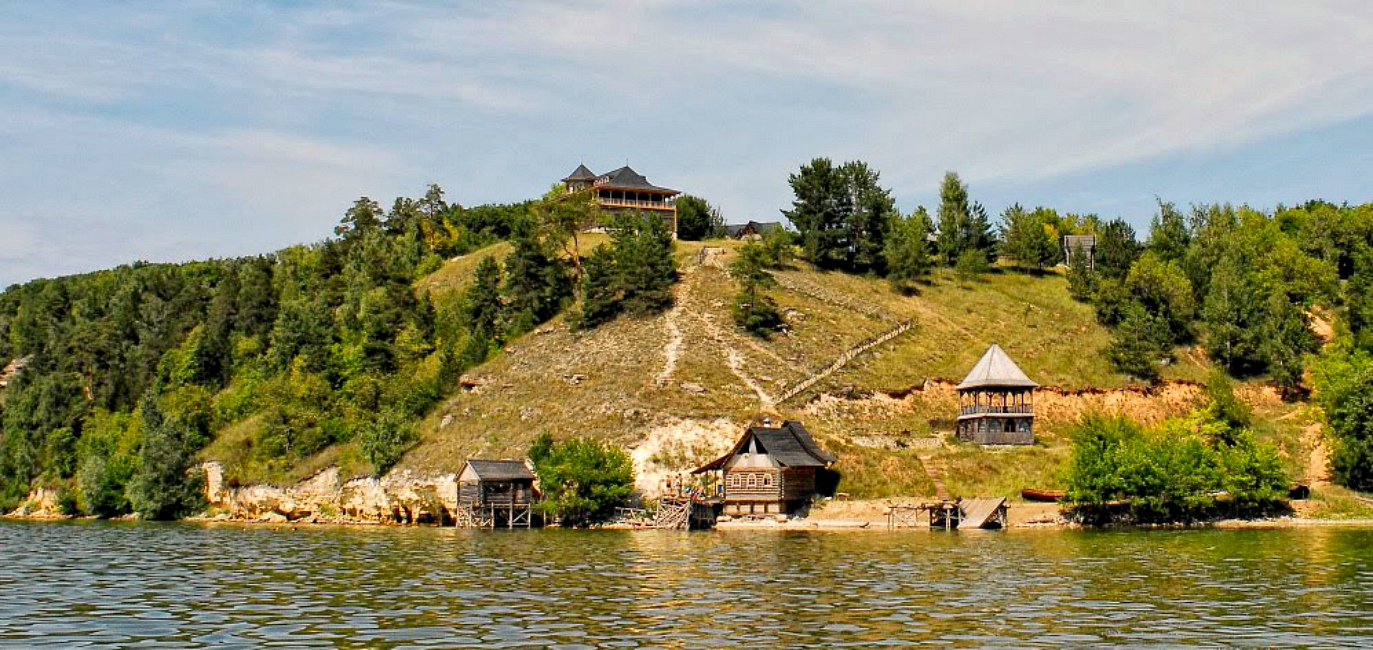 К вопросу
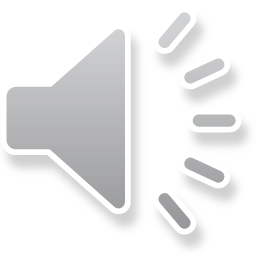 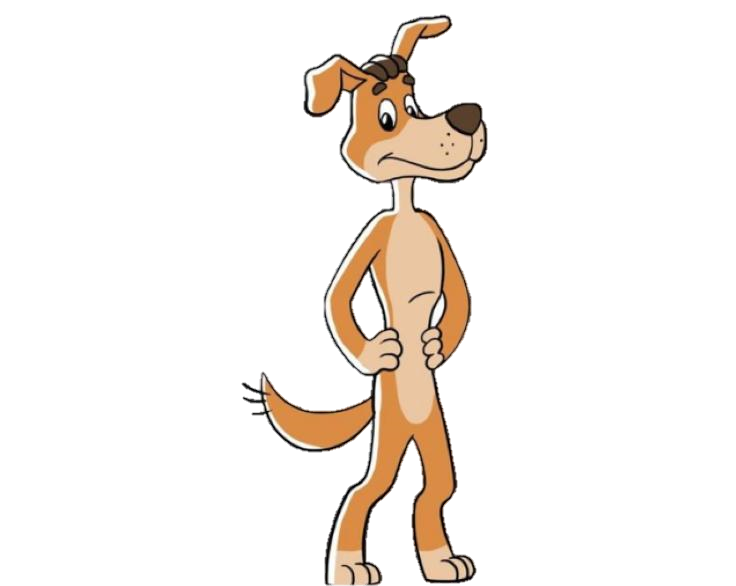 А теперь когда мы уже познакомились и узнали о некоторых достопримечательностях Самарского края, давайте немножко поиграем?
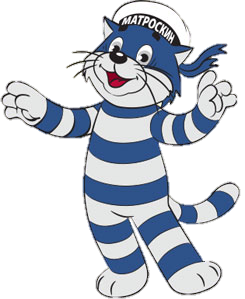 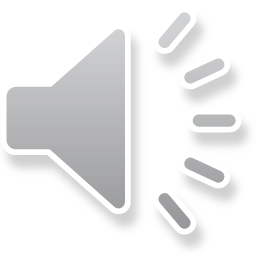 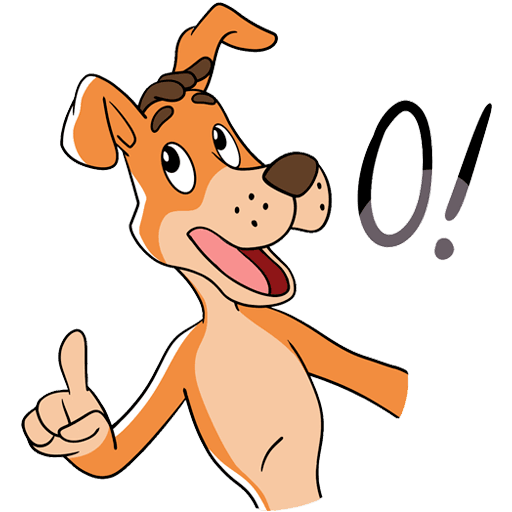 При правильном ответе картинка со звуком вращается, а при неверном выборе ответ пульсирует. Переход на следующий слайд осуществляется щелчком на управляющей стрелке внизу слайда . Возврат на первый слайд осуществляется управляющей  кнопкой «домой».
Найди пещеру братьев Греве
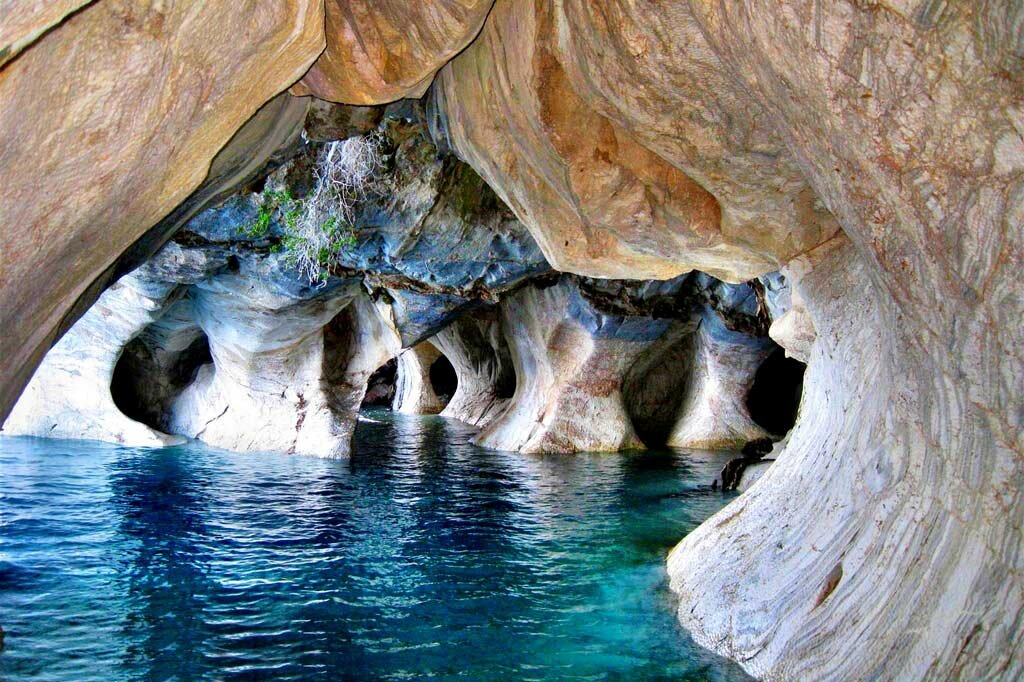 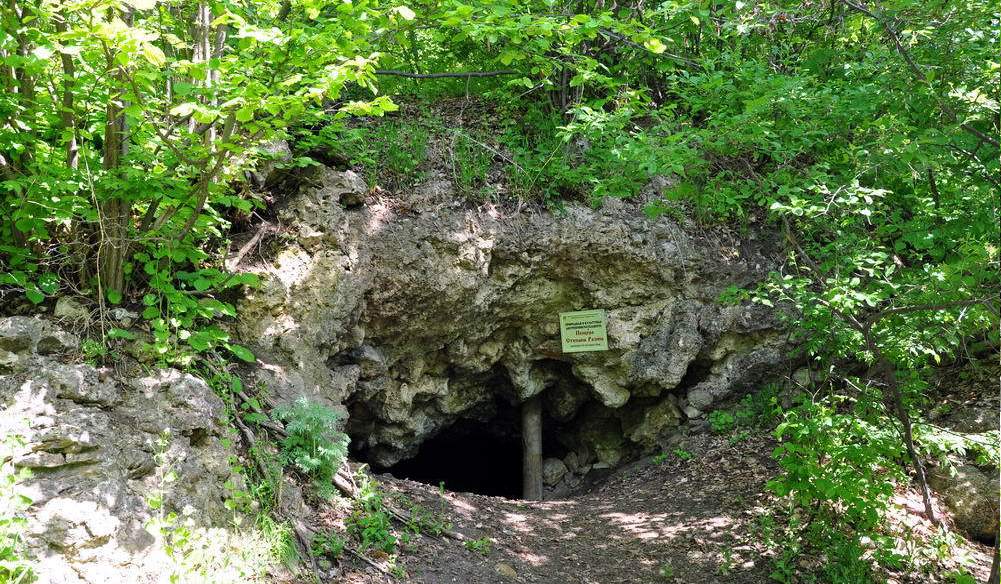 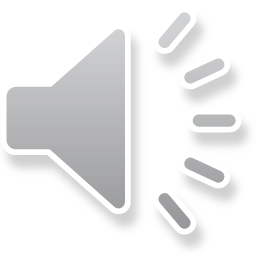 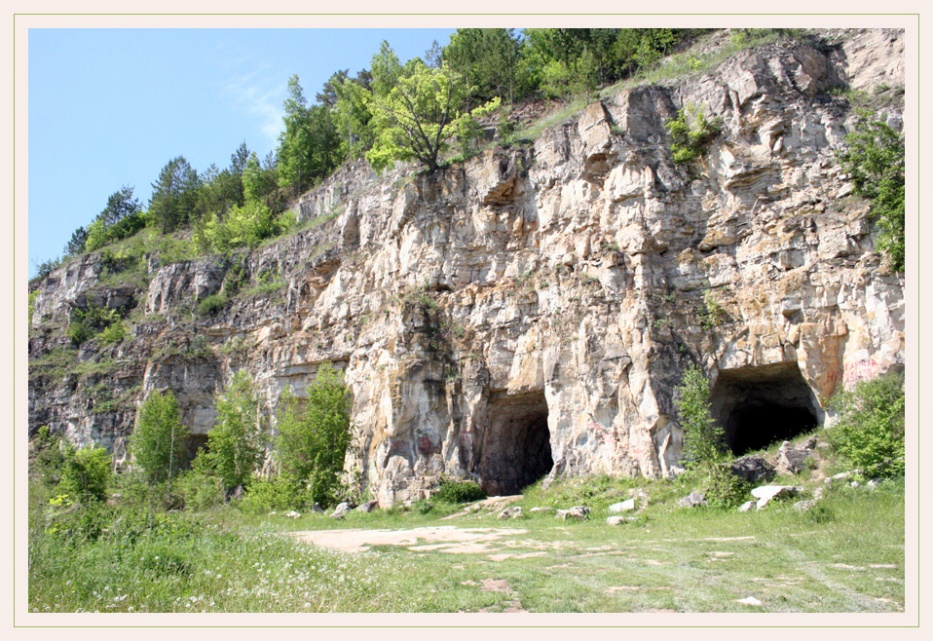 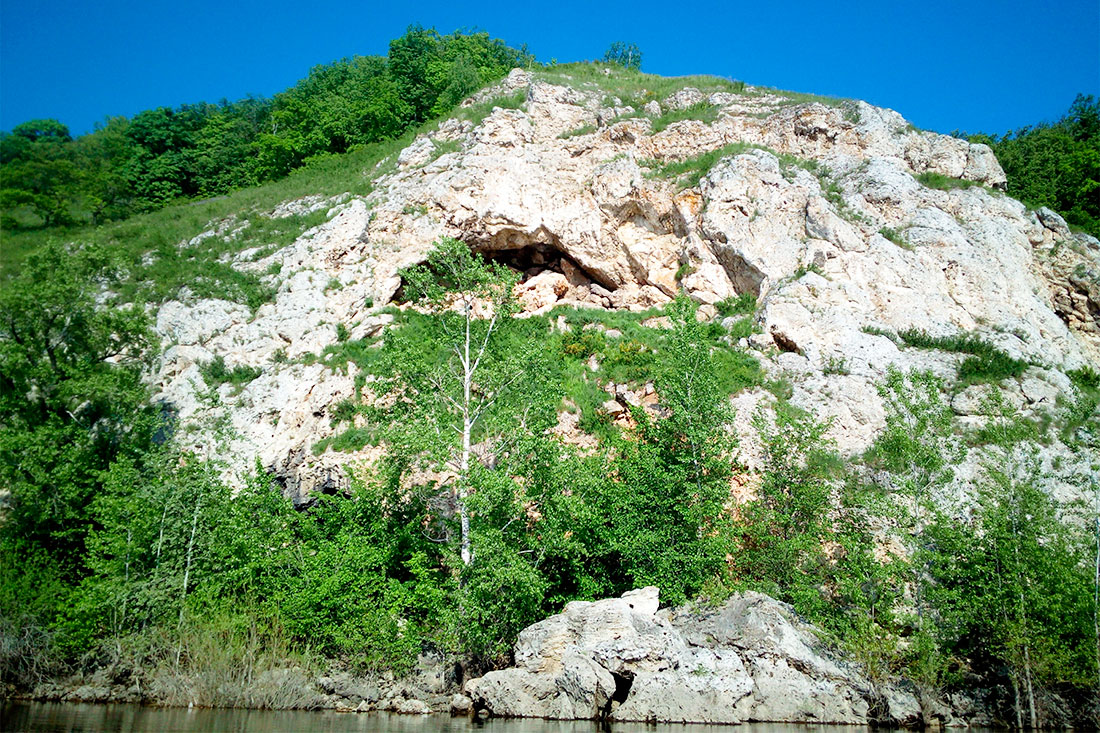 Какое из озер находится в Сергиевском районе и является сероводородным?
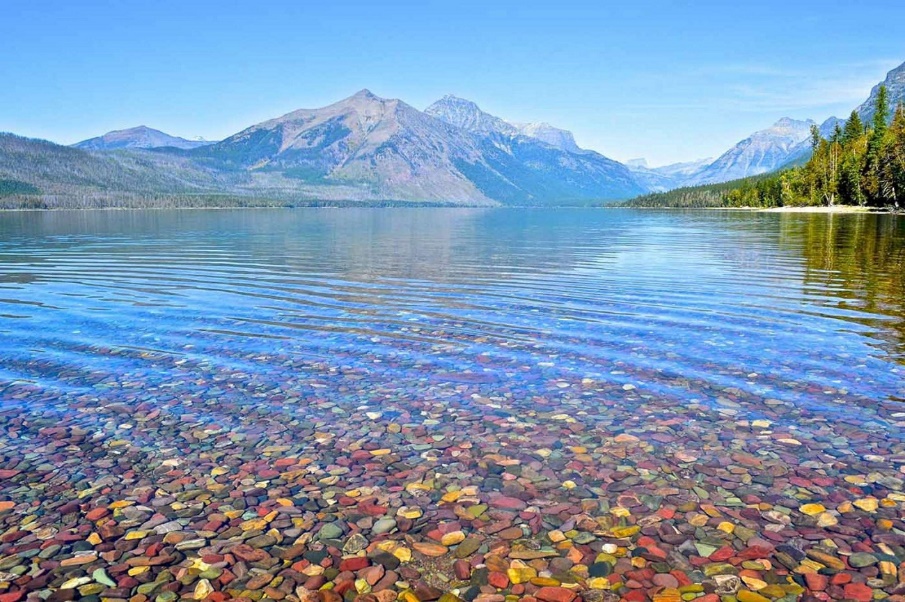 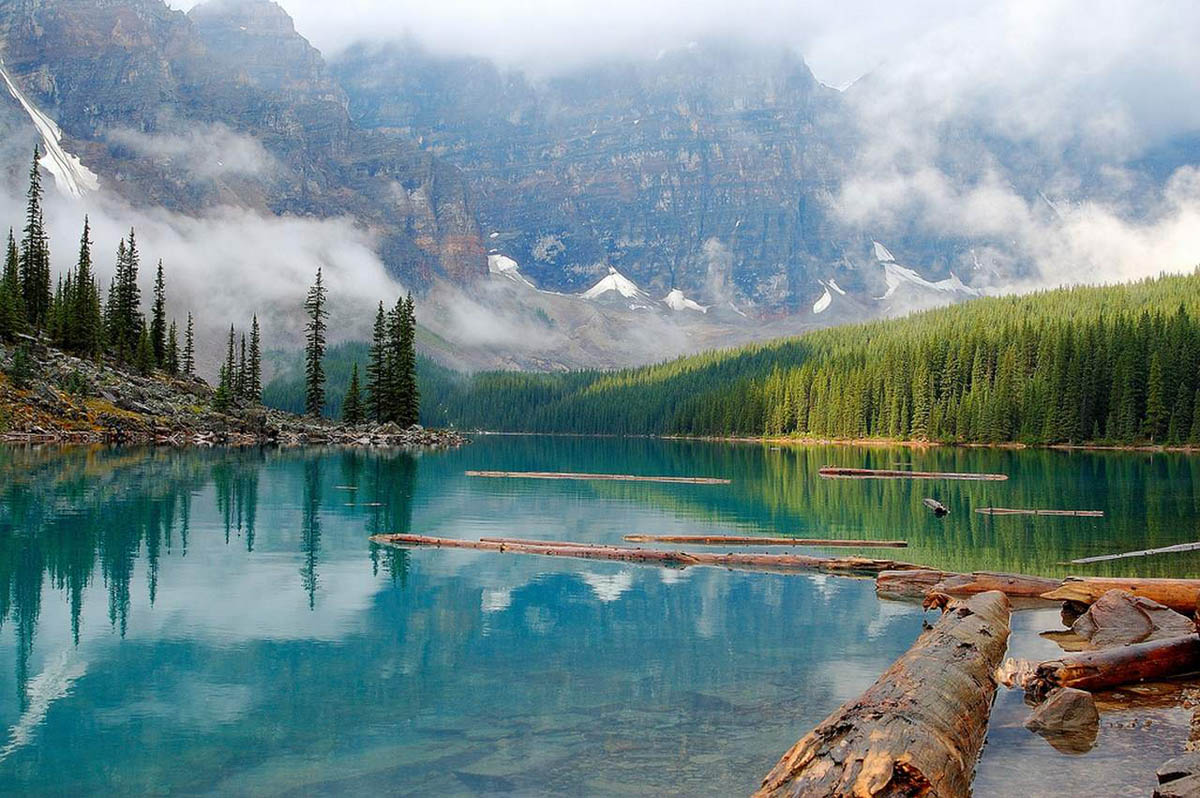 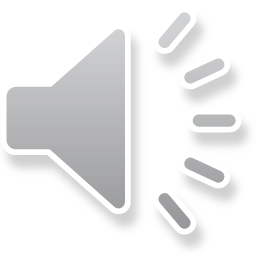 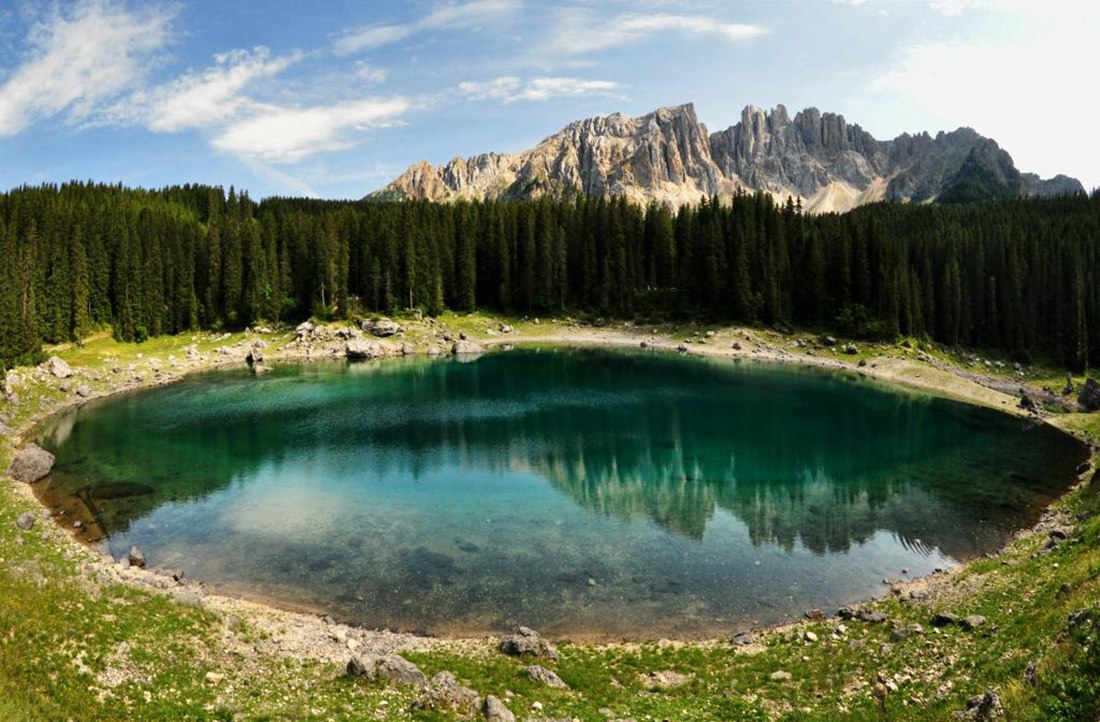 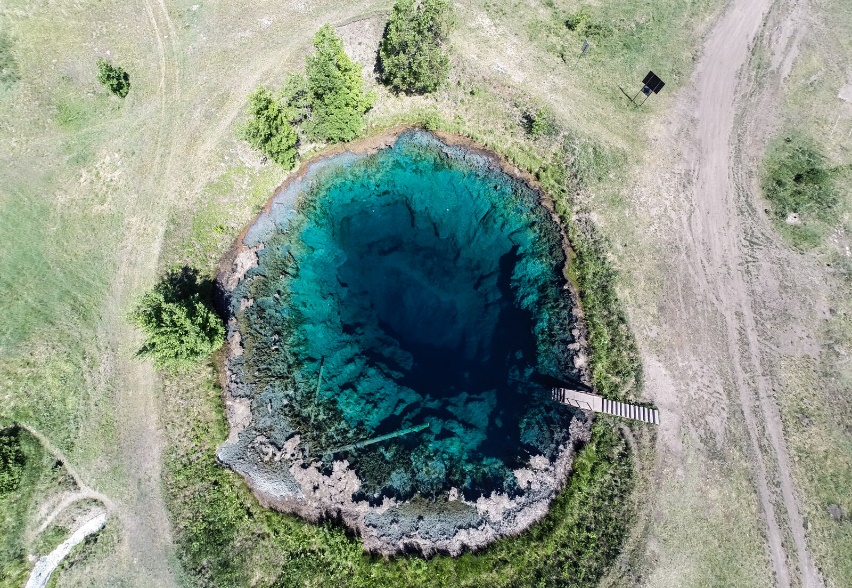 Какая из картинок не является замком Гарибальди?
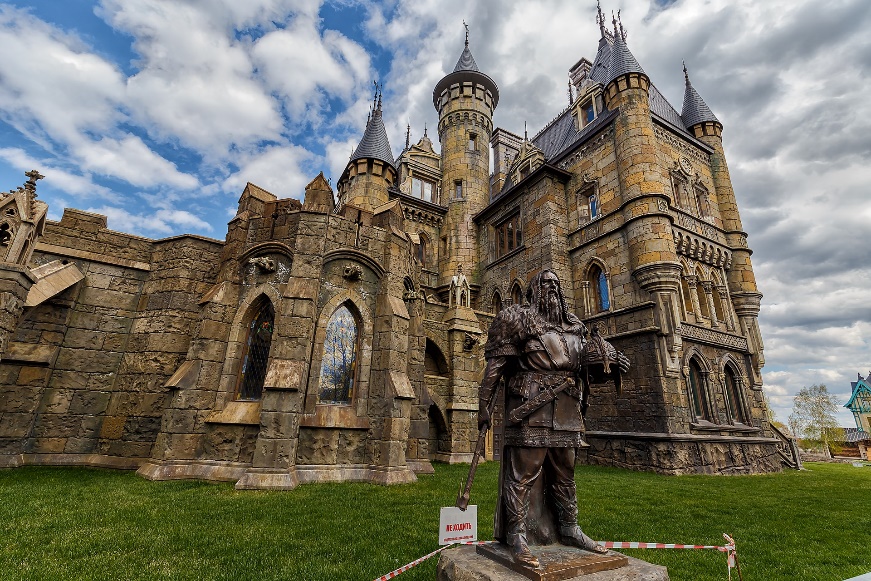 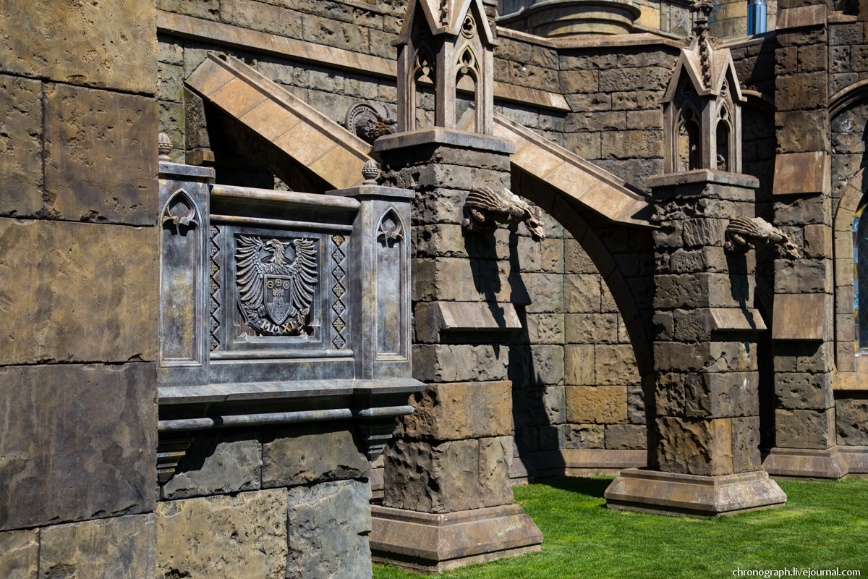 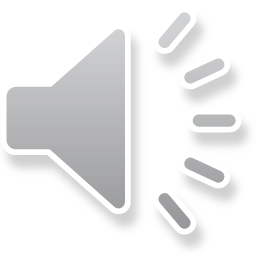 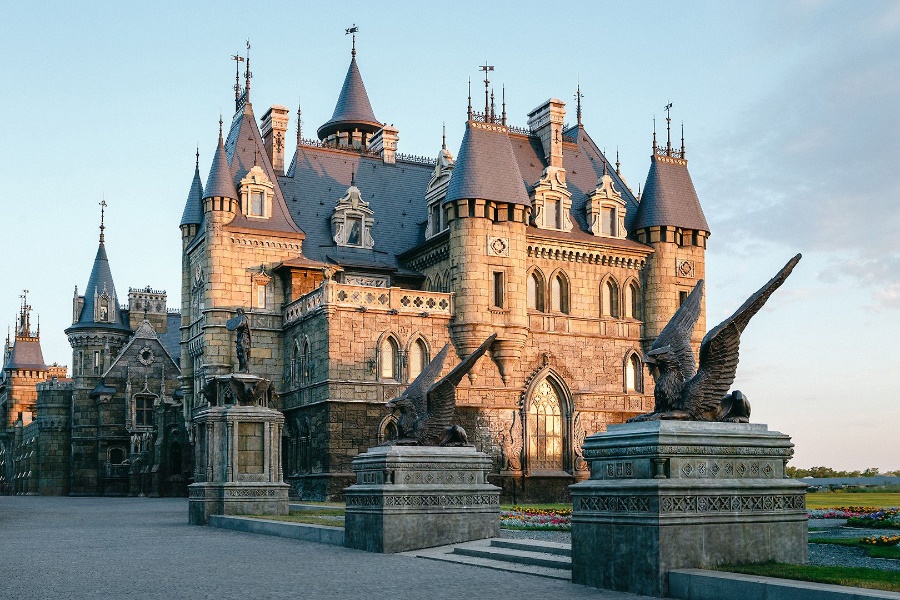 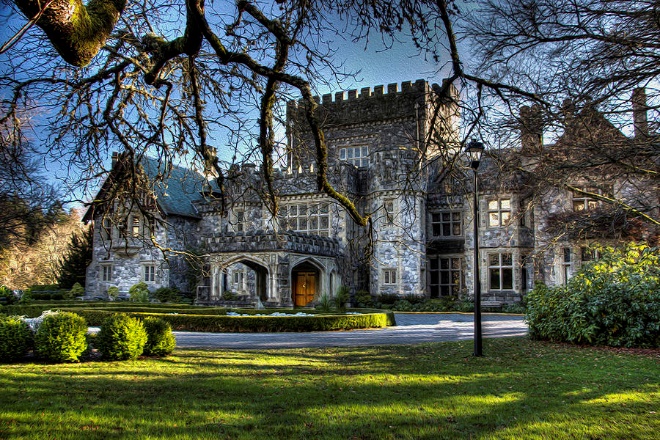 Что строят на Богатырской слободе?
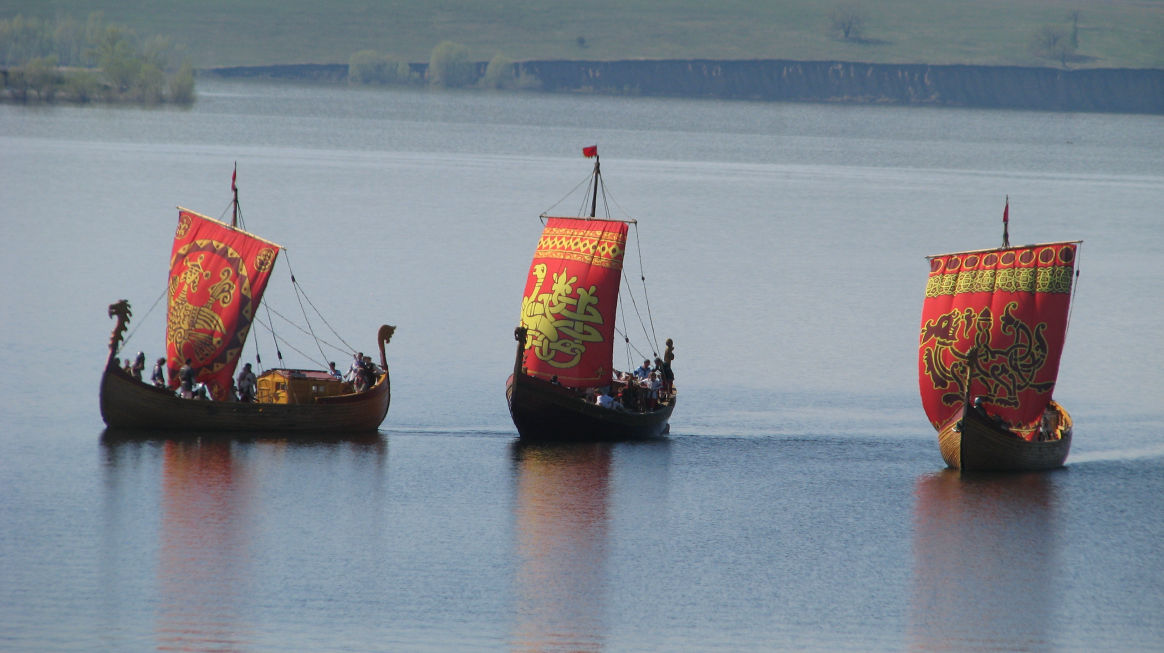 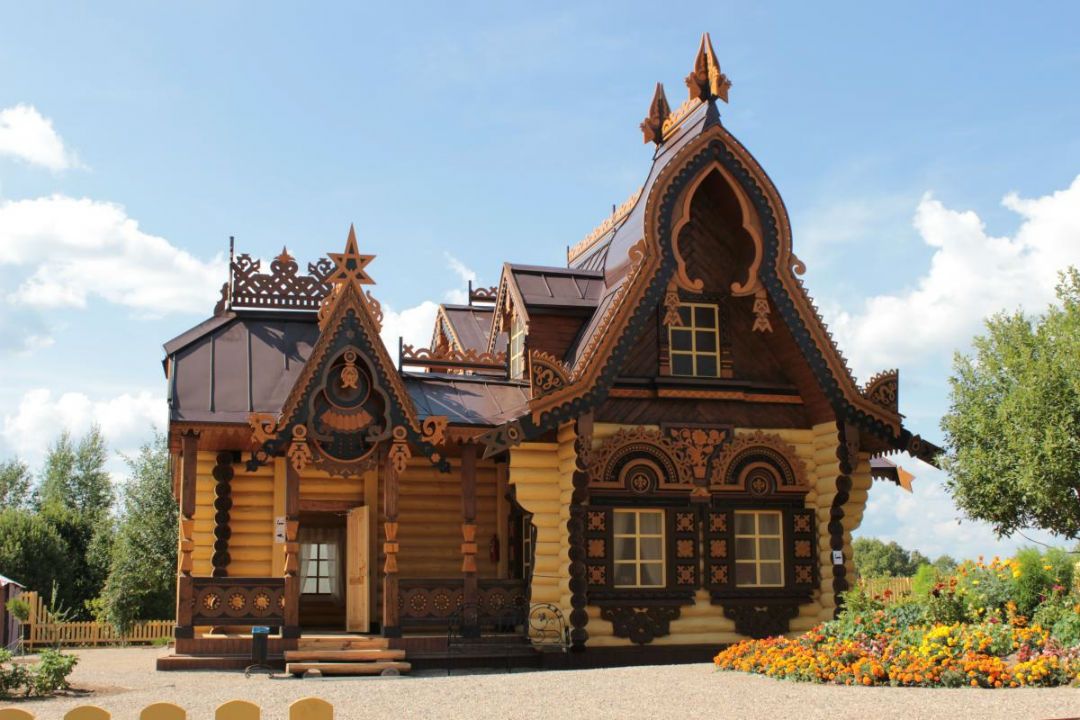 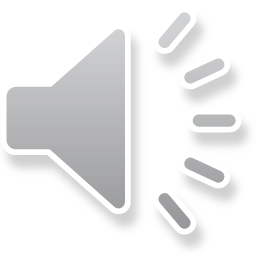 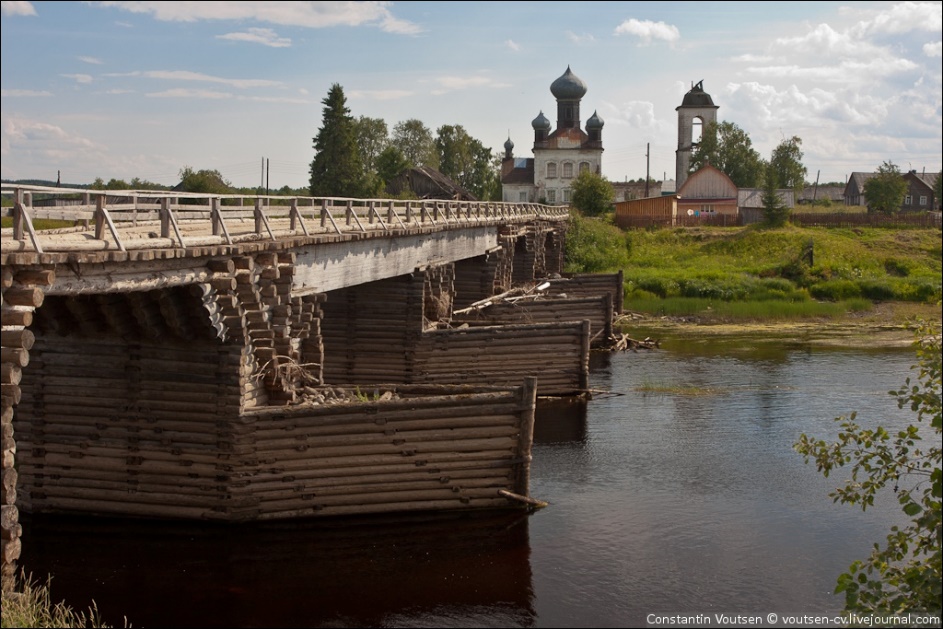 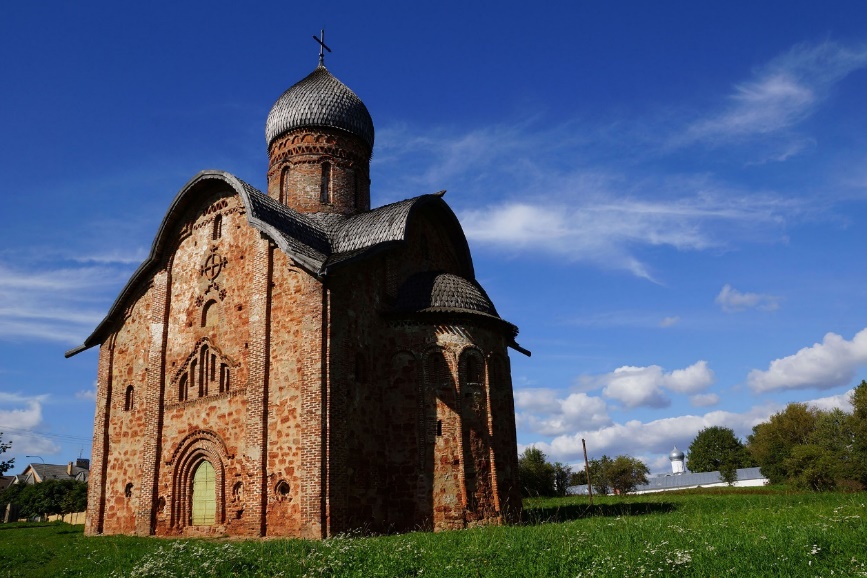 Молодцы!
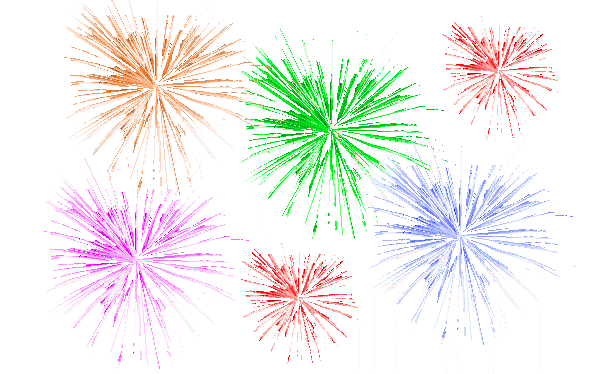